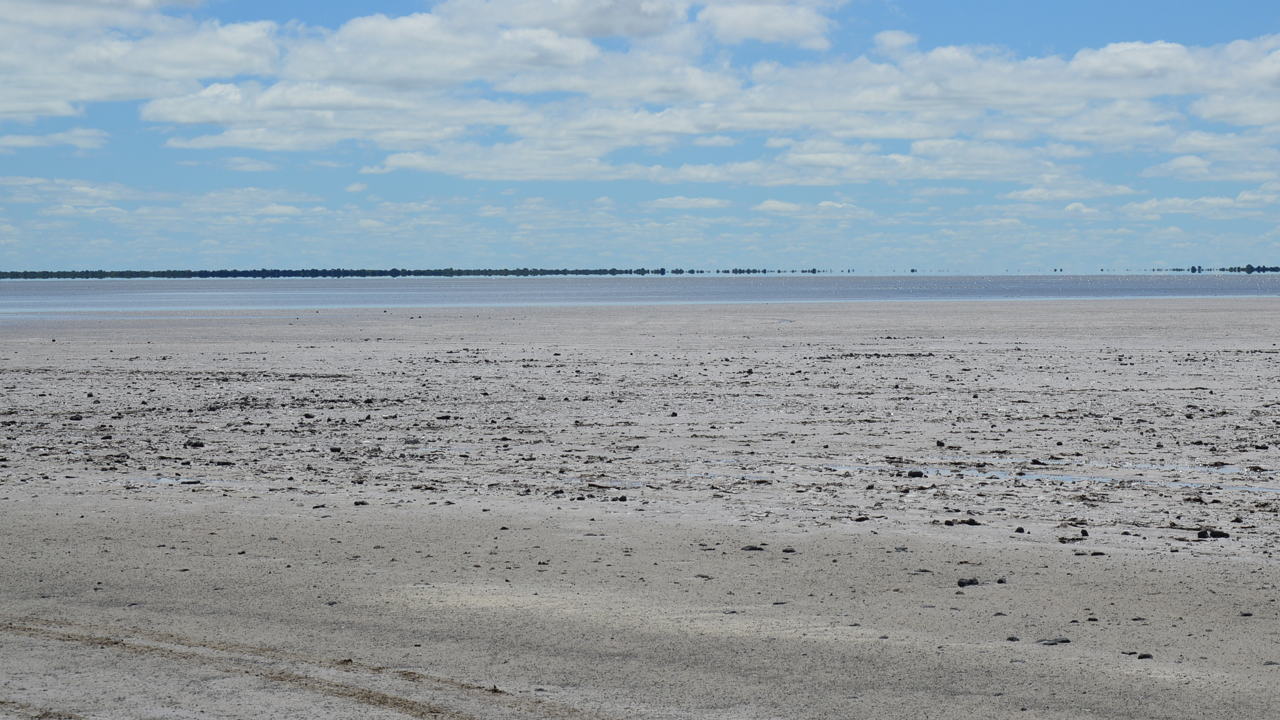 PLANETARY GEOLOGY
Lecture 5 – Terrestrial Analogues for planetary exploration
Fulvio Franchi, PhD

Dipartimento di Scienze della Terra e Geoambientali, Università di Bari – Aldo Moro
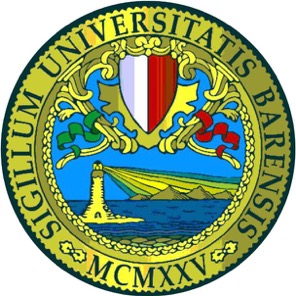 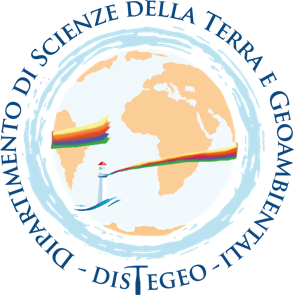 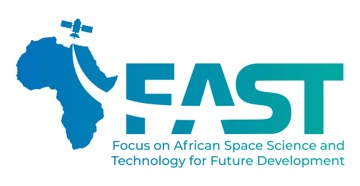 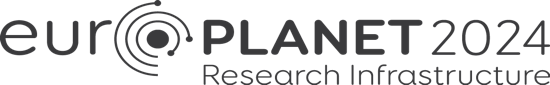 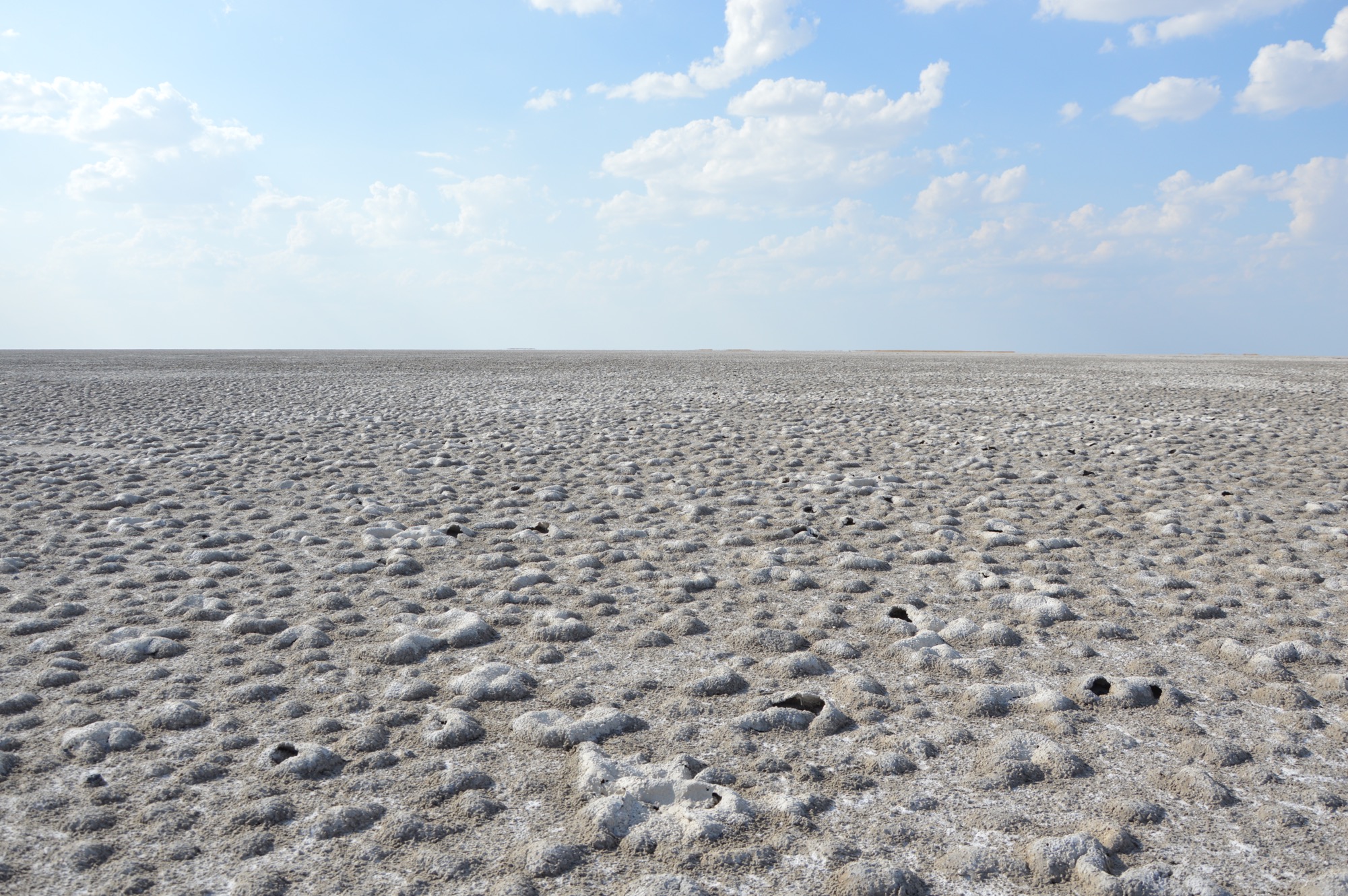 Lecture 5 – Terrestrial Analogues for planetary exploration

TOPICS TO BE COVERED:
Definition of terrestrial analogues
Example of analogues from the African continent
Kess Kess Mounds
Makgadikgadi Pans
Analogues of icy moons
Definition of terrestrial analogue:

Some places on Earth are so extreme that scientists use them as stand-ins to study harsh environments on other worlds. These locations are called planetary analogs because they are similar, or analogous, to Earth's Moon, Mars, asteroids – and even exoplanets – planets that orbit other stars. [NASA.GOV]
EXTREME ENVIRONMENTS
…BUT THERE IS MUCH MORE!
WARNING!
Ingredients for extra-terrestrial life:
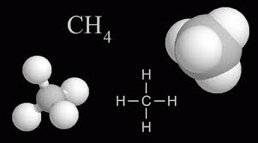 ORGANICS





NUTRIENTS
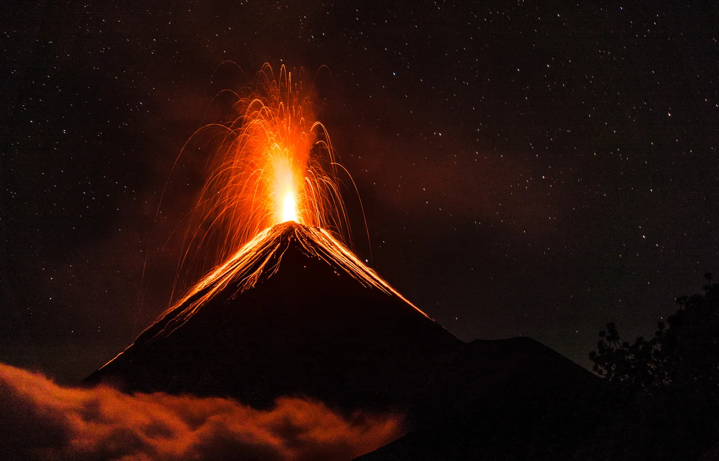 ENERGY
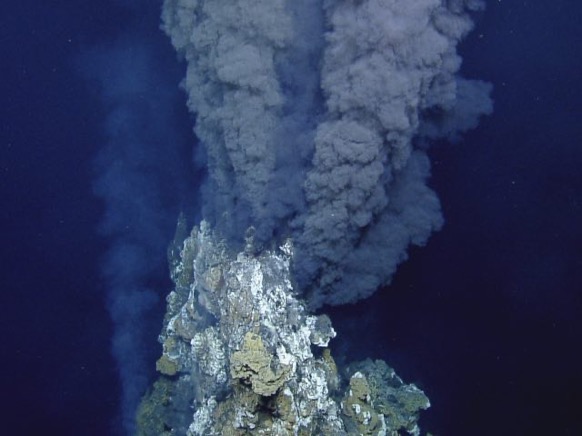 LIQUID WATER



CONVECTION
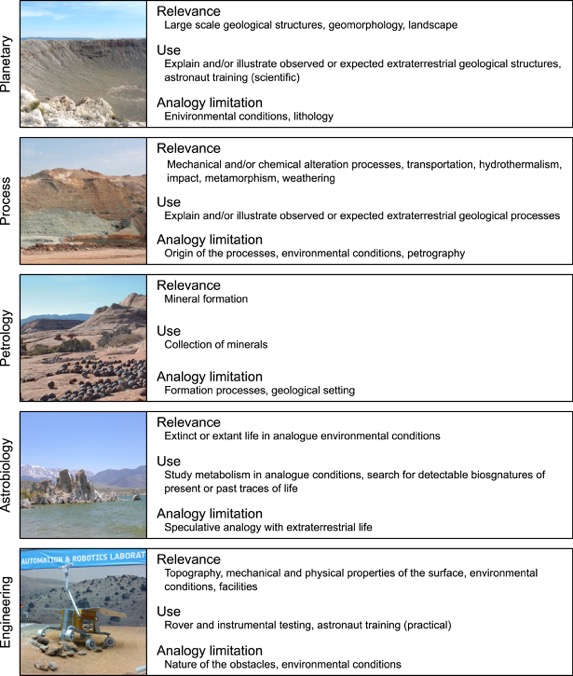 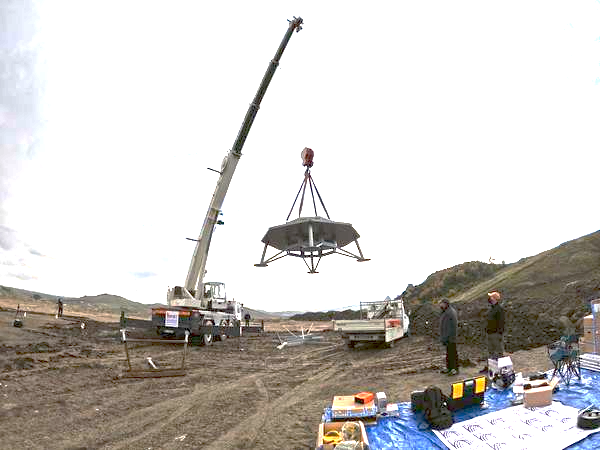 ExoMars lander
Credits: Prof. G.G. Ori - IRSPS – Ibn Battuta Centre
Credits: Foucher et al., 2021 – PSS 197, 105162
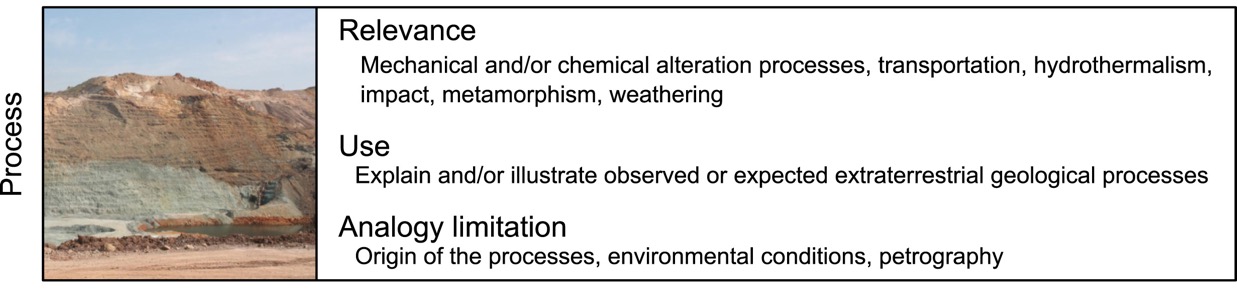 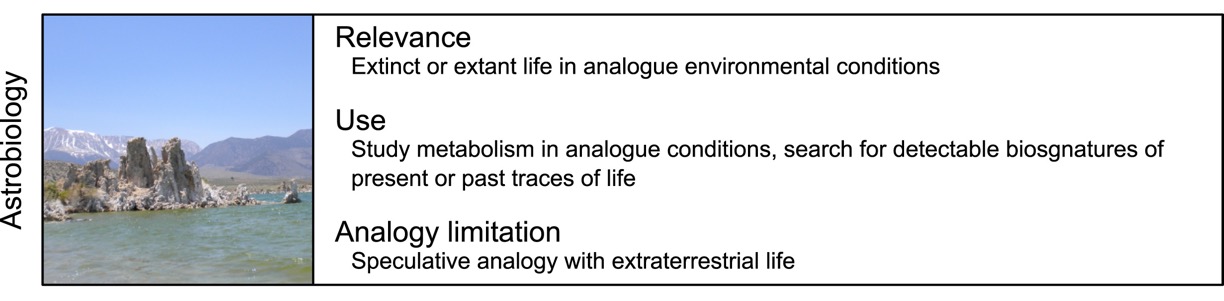 What are we looking for in these ‘extreme environments’?
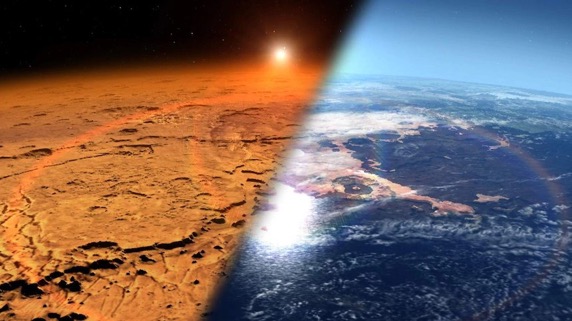 Strong evaporation
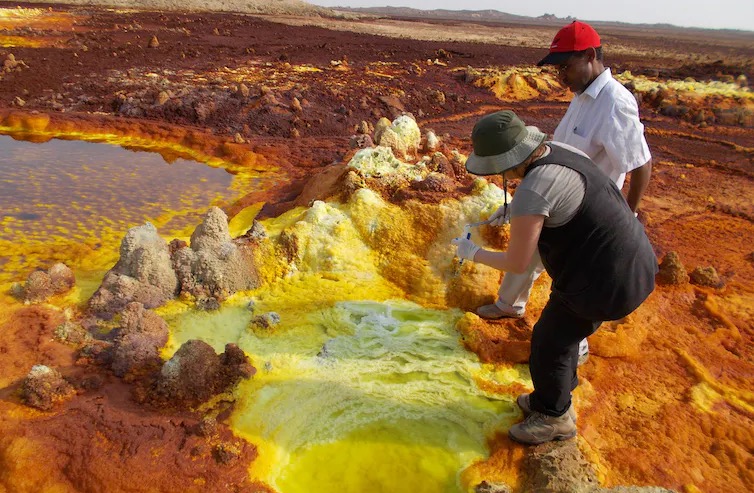 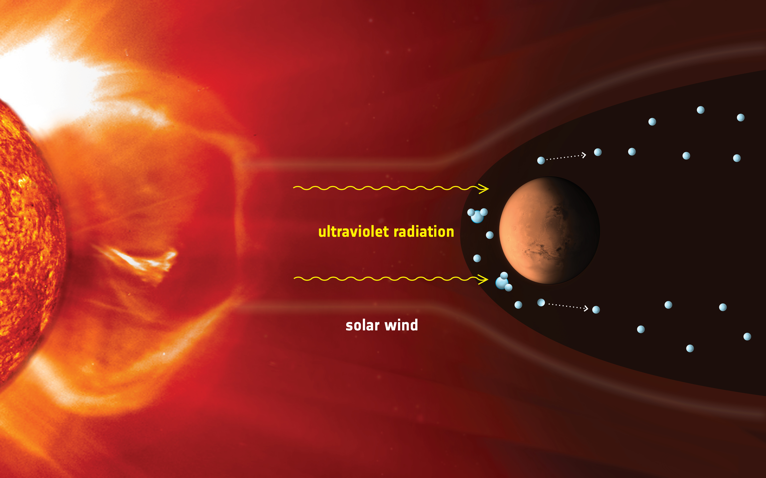 UV radiation
T, pH, alkalinity
Credits: ESA
Similarities that strike the imagination of scientists…
Franchi et al., 2020 – PPS, 192
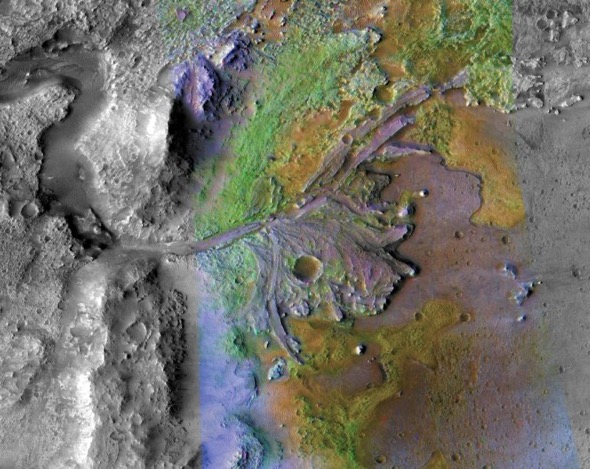 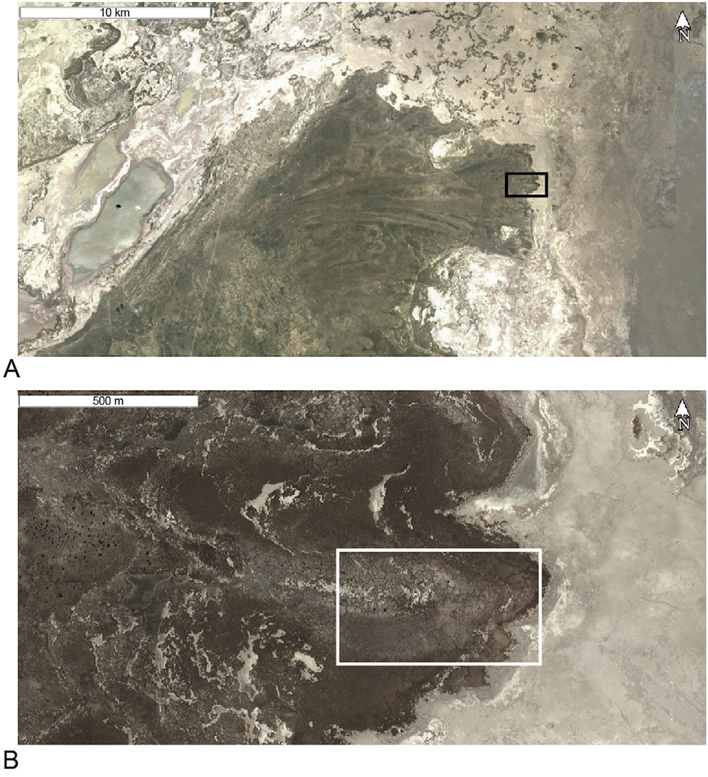 Jazero Crater, landing site Mars 2020
Makgadikgadi pans, Botswana
Kess Kess mounds
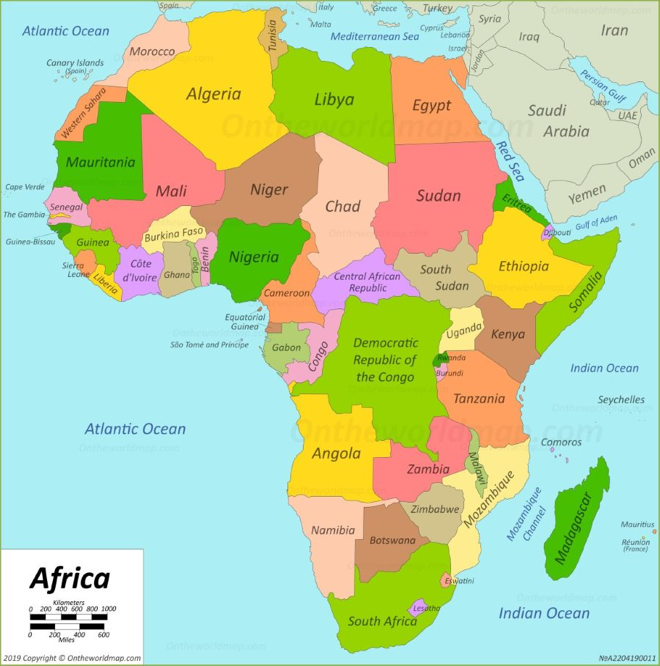 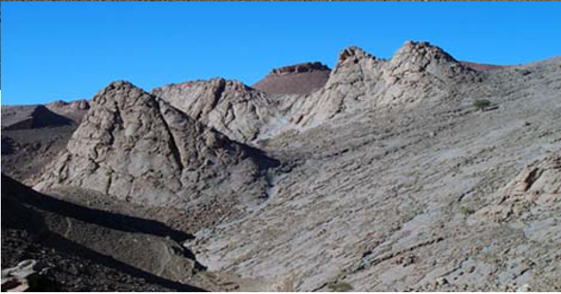 Makgadikgadi salt pans
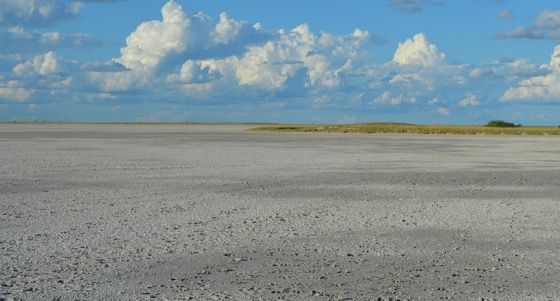 Kess Kess mounds
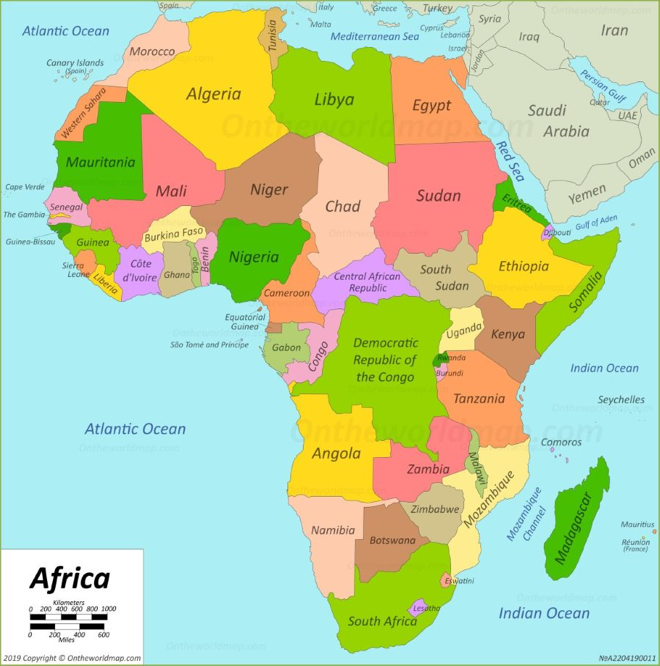 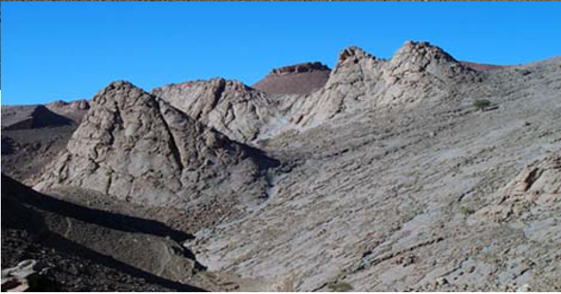 Makgadikgadi salt pans
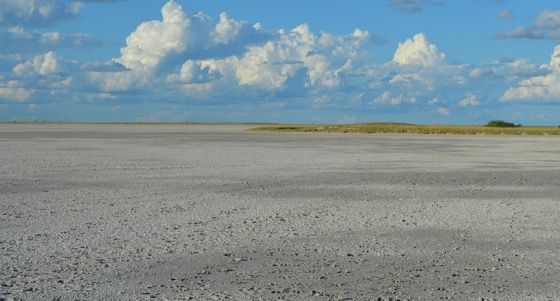 Kess Kess - Morocco
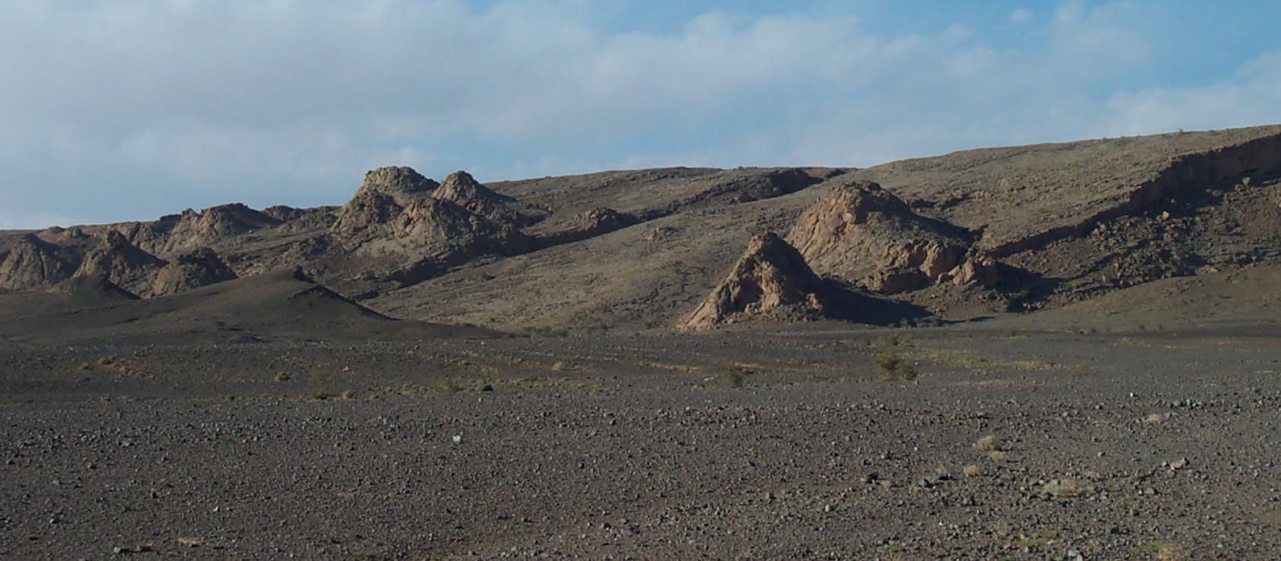 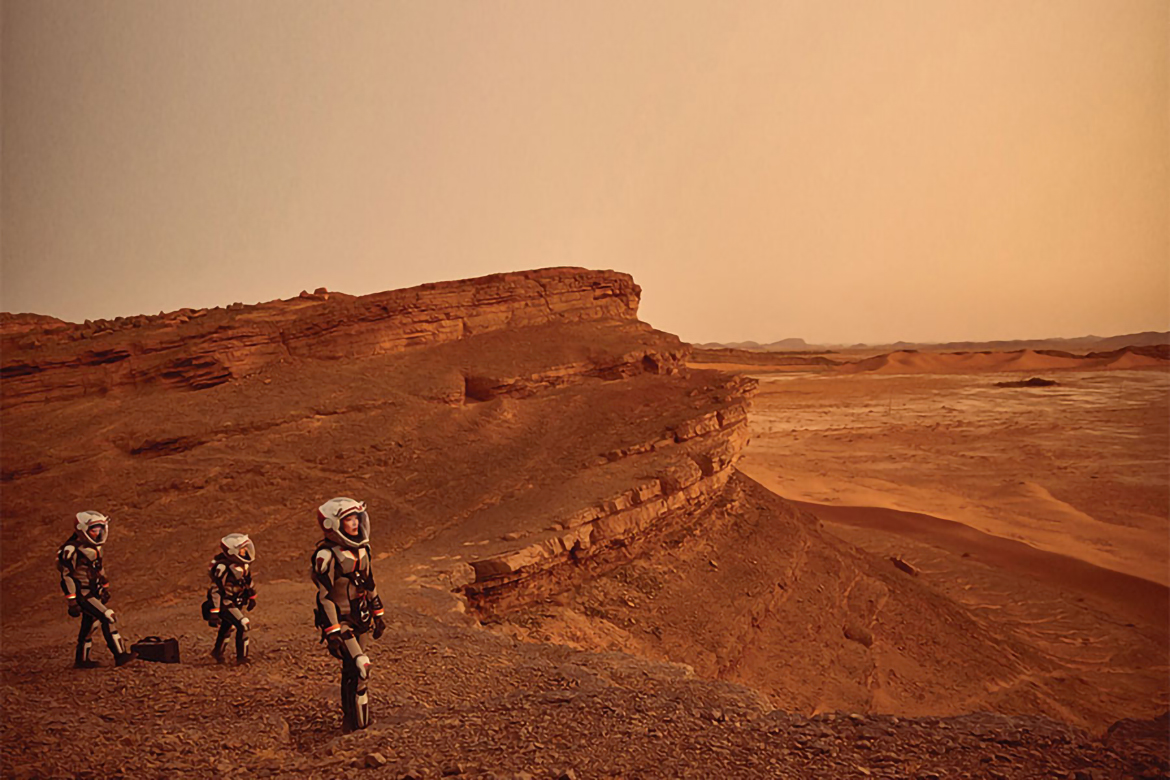 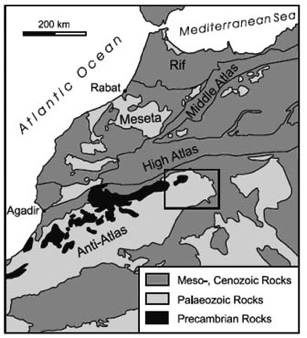 Franchi et al., 2014 – PSS 92, 34-48
Kess Kess
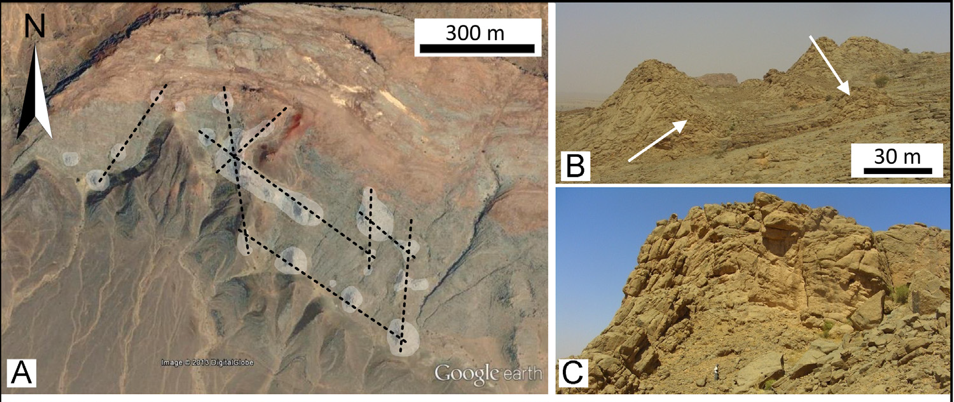 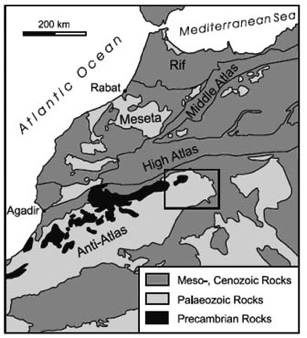 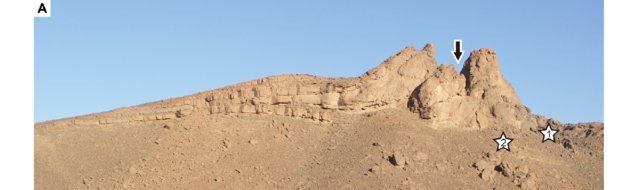 Hollard Mound
CH4
The Kess Kess mounds in Morocco are good candidates for astrobiological studies because they have characteristics that can be compared to Martian ones, e.g.:
They are conical mounds formed along faults
They are potentially linked to methane seepage
They might have had interactions with hydrothermal fluids
Carbonates with strong potential of preservation of microbial signatures
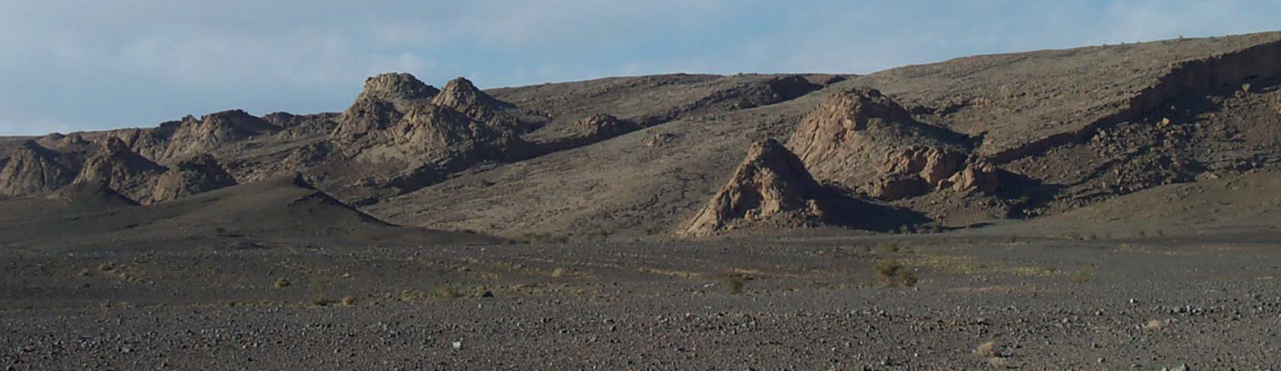 Credits: Franchi et al., 2014 – PSS 92, 34-48
Why the Kess Kess are so interesting?
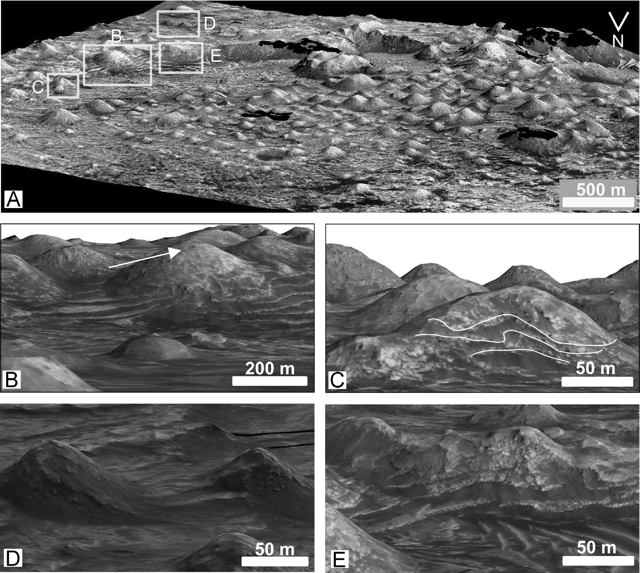 1) Sedimentary units and ’mounds’ on Mars!!
H2O
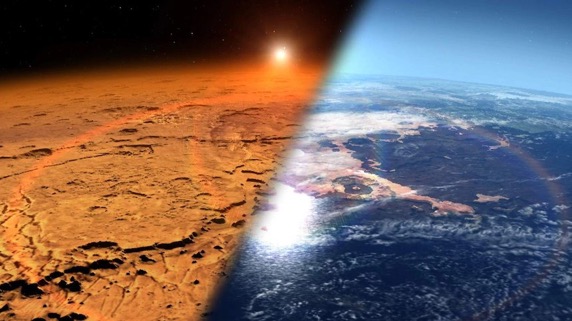 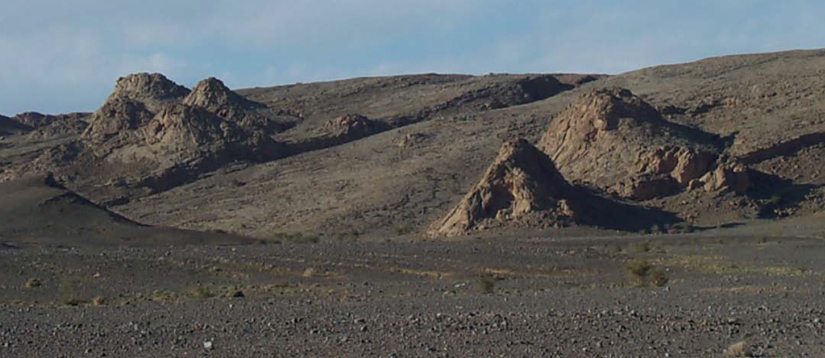 Why the Kess Kess are so interesting?
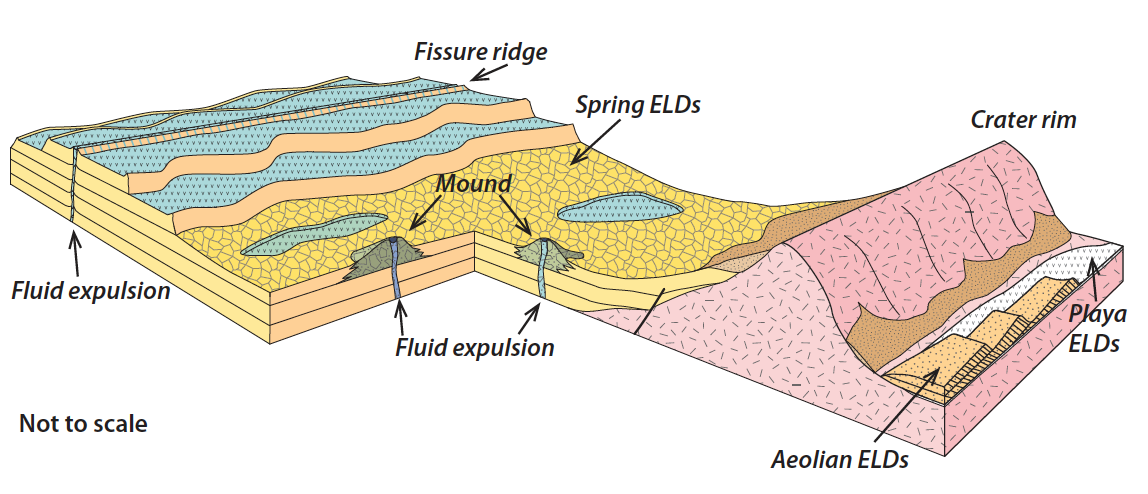 2) Linked to fluids upwelling
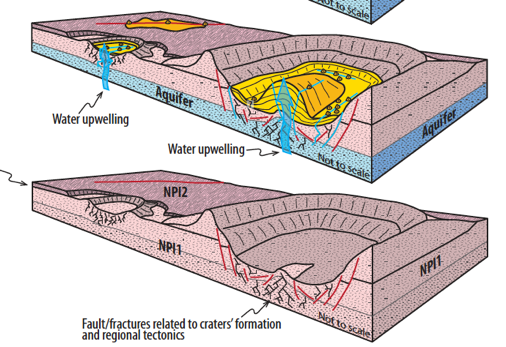 Pondrelli et al.,2015 - Geological Society of America Bulletin
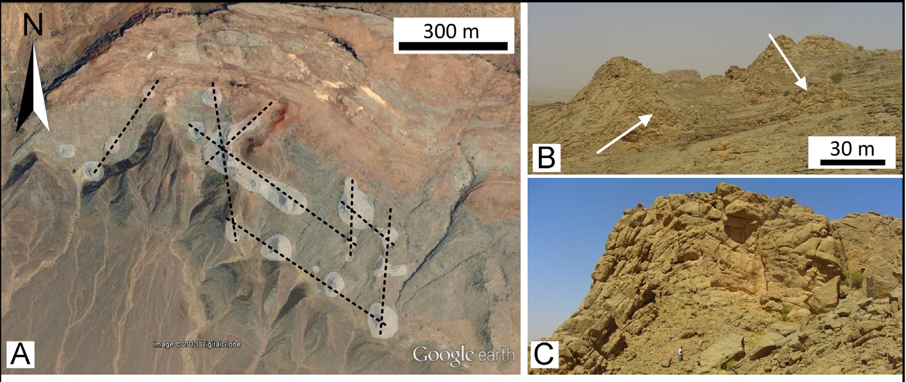 CONICAL MOUNDS FORMED ALONG FAULTS
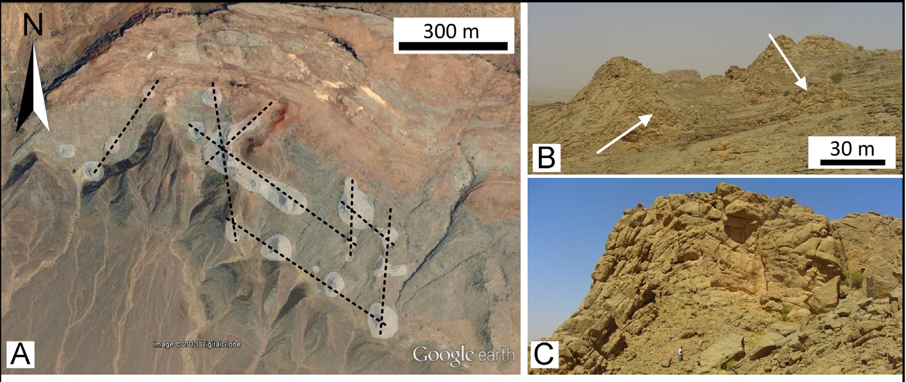 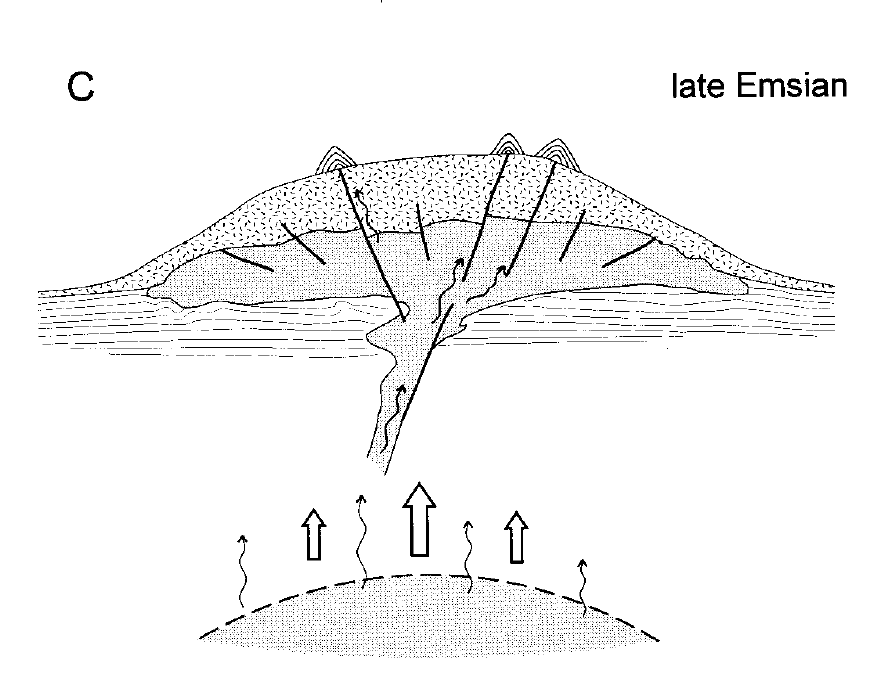 Belka, 1998
Fluids seepage at the seafloor during the Devonian induced the formation of carbonates.
INTERACTIONS WITH HYDROTHERMAL FLUIDS
Hydrothermal vents that can sustain chemo-autotrophic communities: link to early life and also with Mars and other celestial bodies.
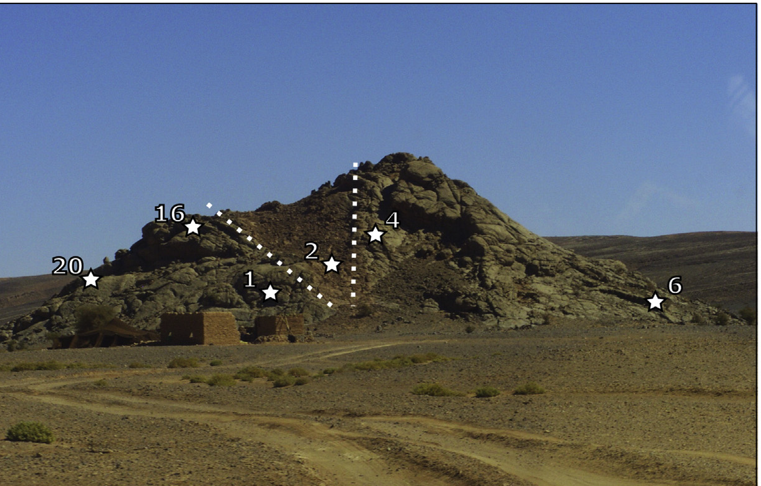 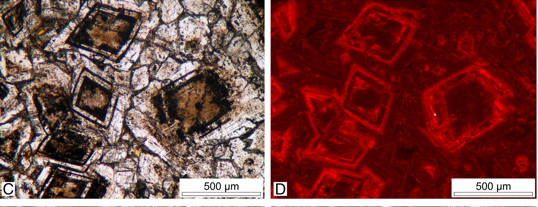 Franchi et al., 2016 – Sed. Geology 343, 56-71
INTERACTIONS WITH HYDROTHERMAL FLUIDS
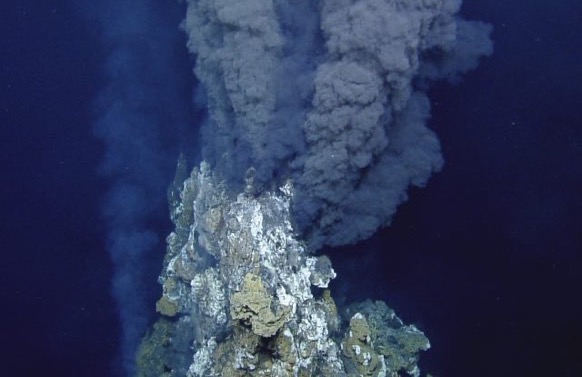 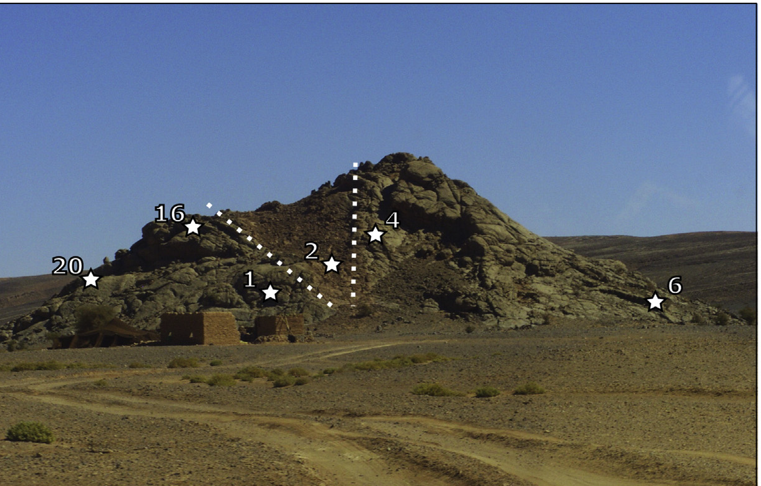 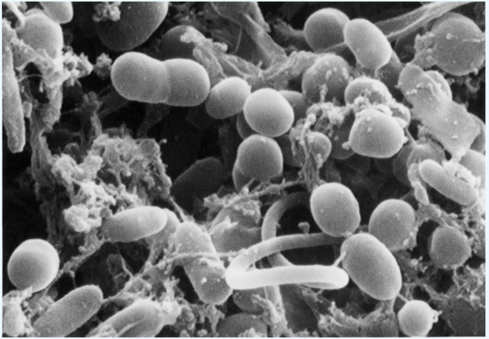 Similar to present day black and/or white smokers?
Credits: Carl Wirsen, WHOI
Why the Kess Kess are so interesting?
3) Methane on Mars!!

Mumma et al., 2009 - Strong Release of Methane on Mars in Northern Summer 2003 – Science 323
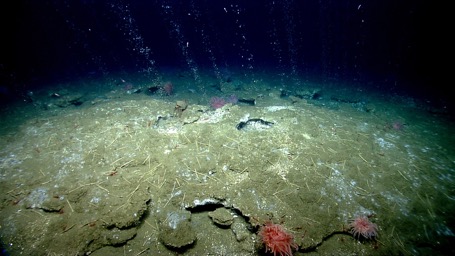 Cold seeps
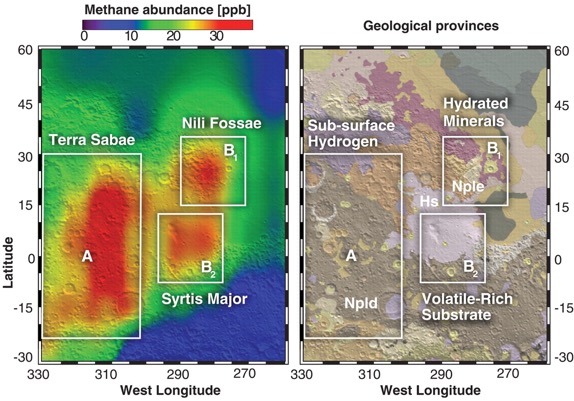 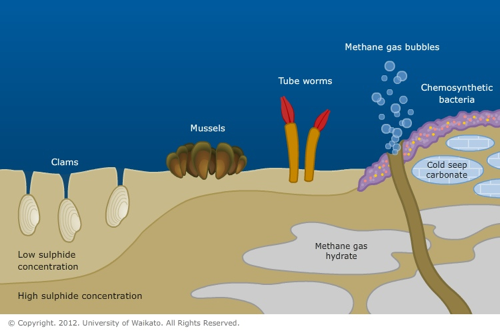 CH4
LINKED TO METHANE SEEPAGE
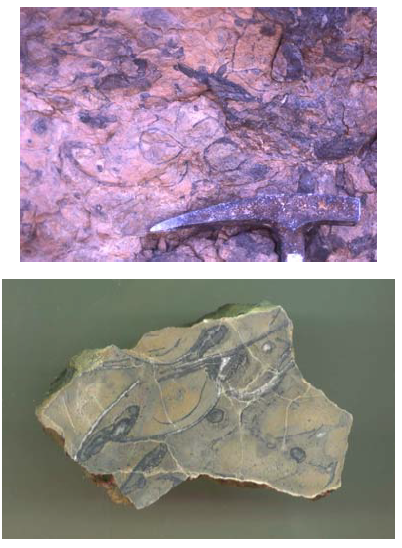 Chemosymbiotic organisms and methanotrophic communities.
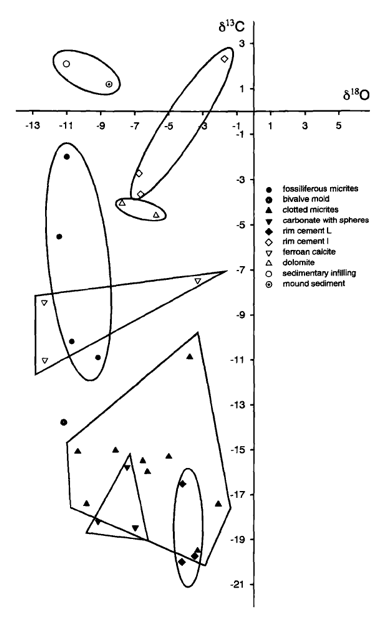 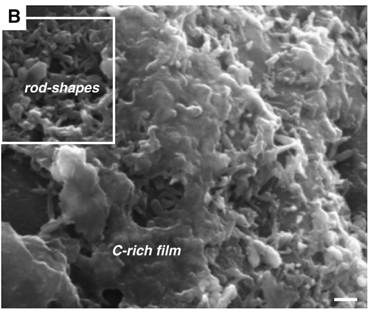 Cavalazzi et al., 2007 – Sed. Geology 200, 73-80
Peckmann et al., 1999 – Facies 40, 281-296
LINKED TO METHANE SEEPAGE
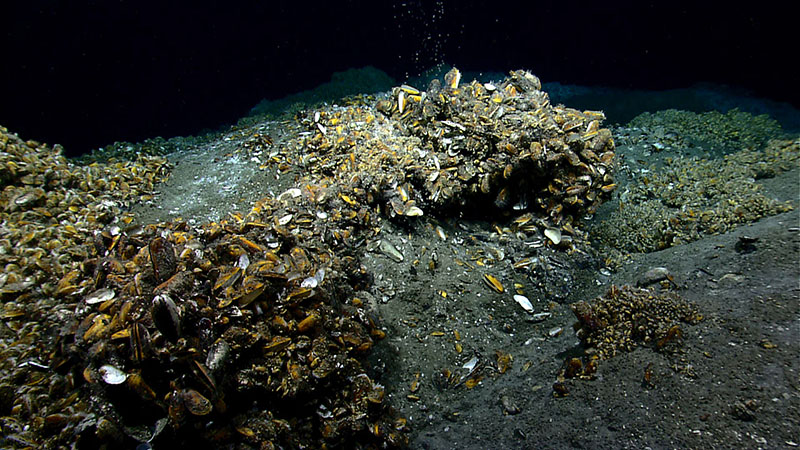 Credits: NOAA Office of Ocean Exploration and Research, 2013 ROV Shakedown and Field Trials in the U.S. Atlantic Canyons.
HIGH POTENTIAL FOR PRESERVATION OF MICROBIAL SIGNATURES
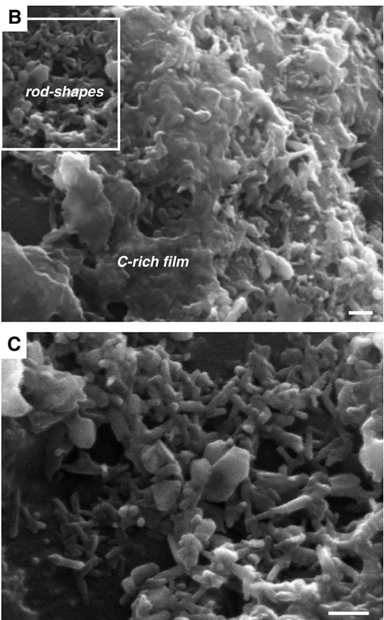 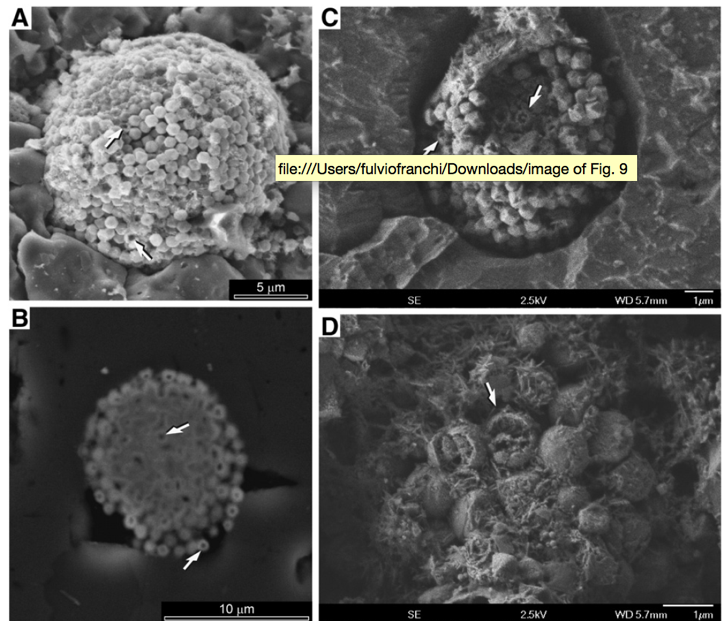 Cavalazzi et al. 2007 – Sed. Geology 200, 73–88
Cavalazzi et al. 2011 – Sed. Geology
Credits: Franchi et al., 2014 – PSS 92, 34-48
Why the Kess Kess are so interesting?
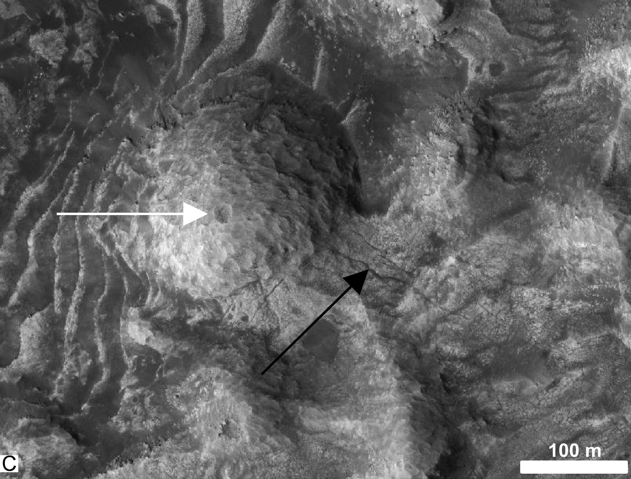 4) Processes active on Mars!!
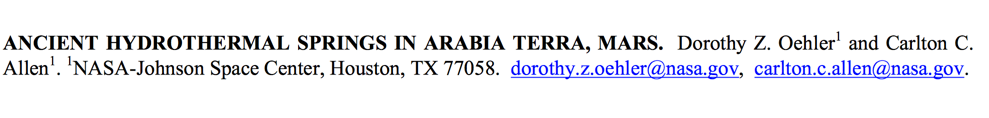 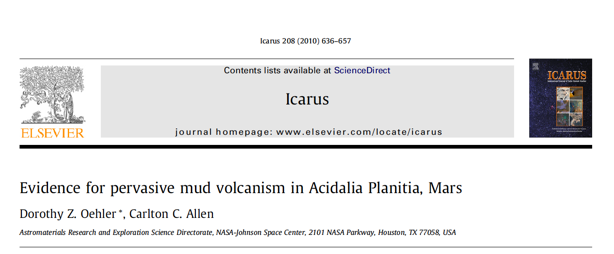 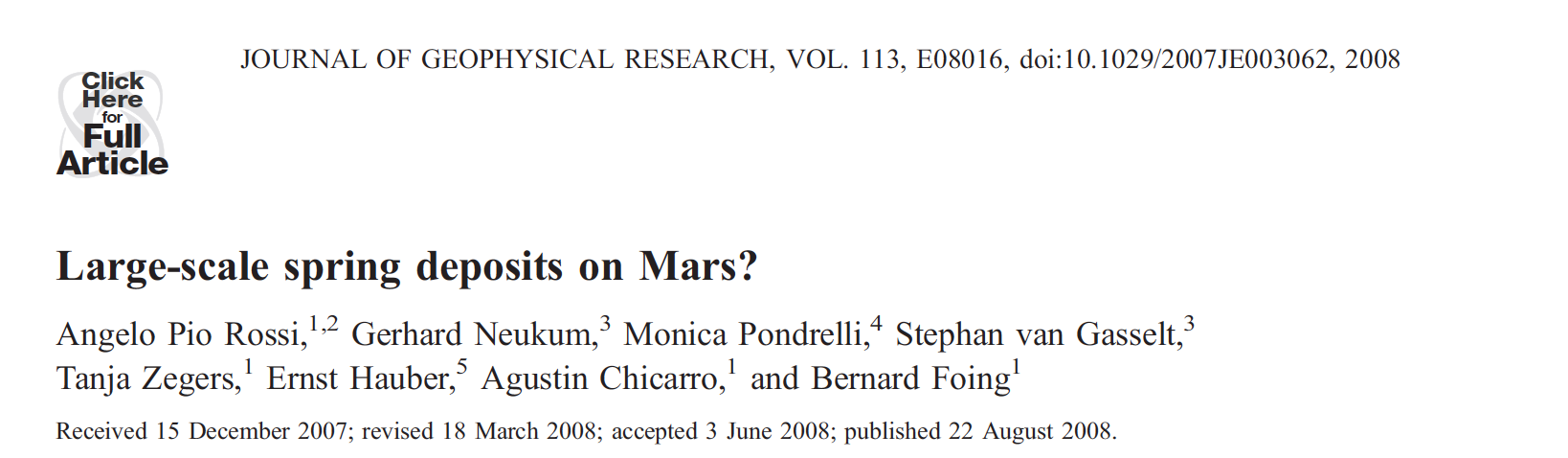 Kess Kess mounds
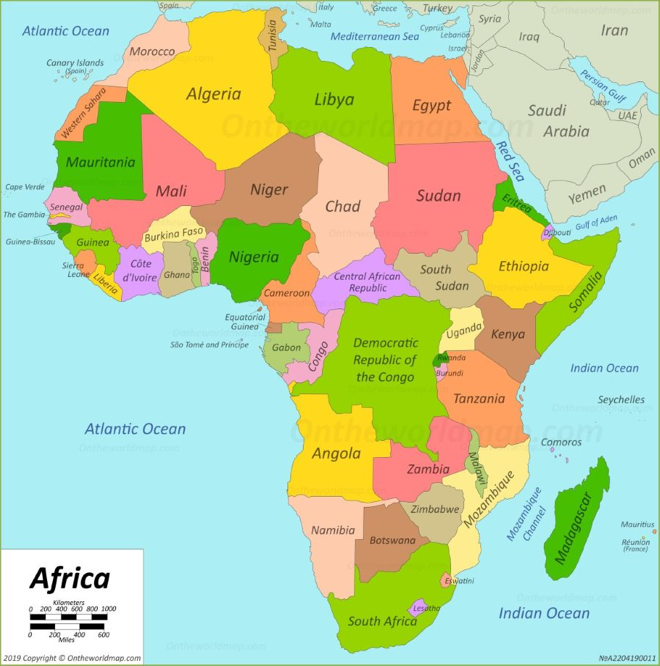 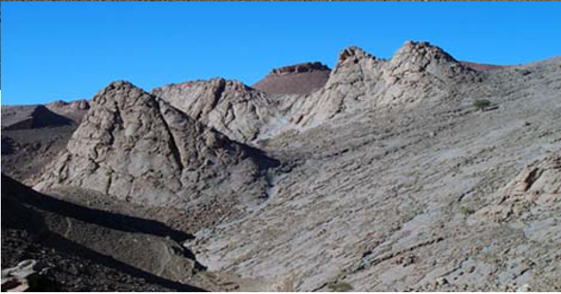 Makgadikgadi salt pans
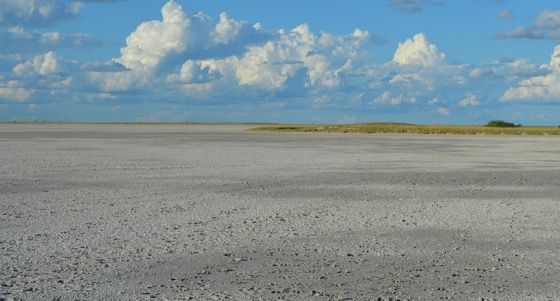 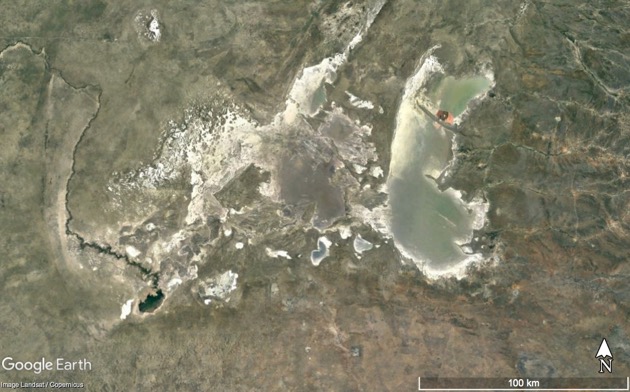 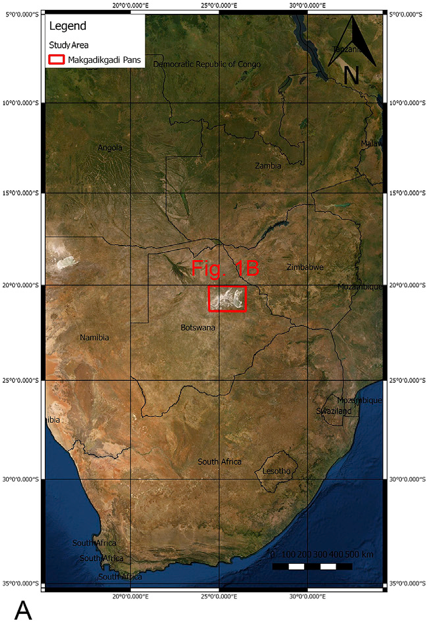 The Makgadikgadi Pans in Botswana are good candidates for astrobiological studies because they have characteristics that can be compared to Martian ones, e.g :
UV radiations  – Mars surface is bombarded by radiations
Hypersaline environment - playa deposits on Mars
Morphologies similar to ELDs
Groundwater upwelling + evaporation
Morphologies due to aeolian erosion
Fossil drainage systems
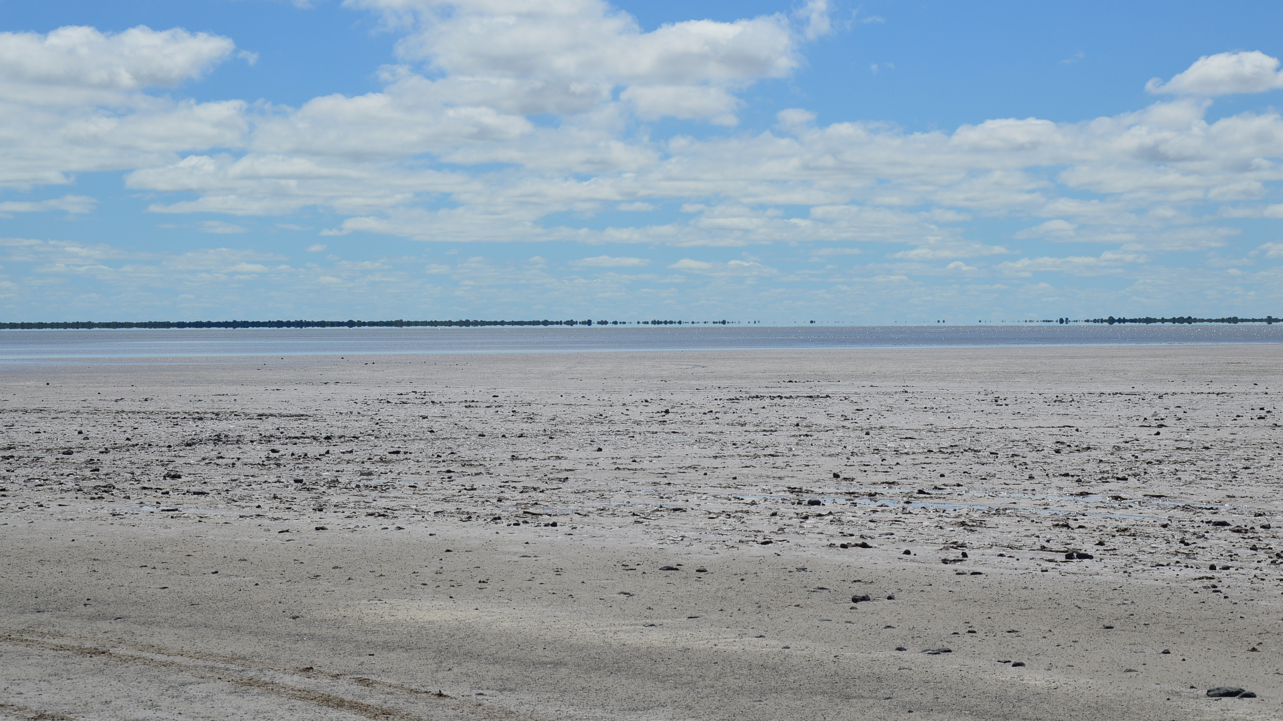 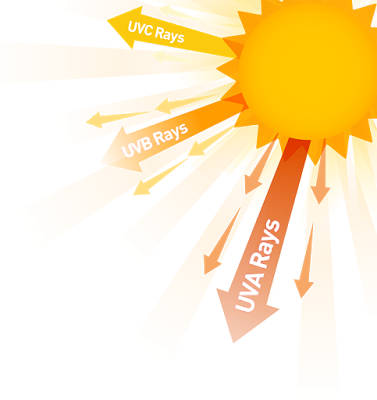 Strong UV radiation
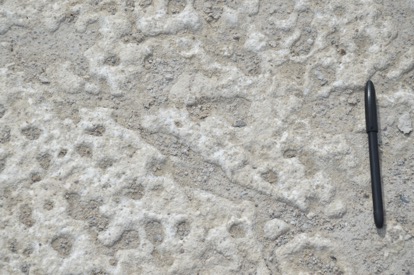 Mars or Earth?
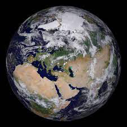 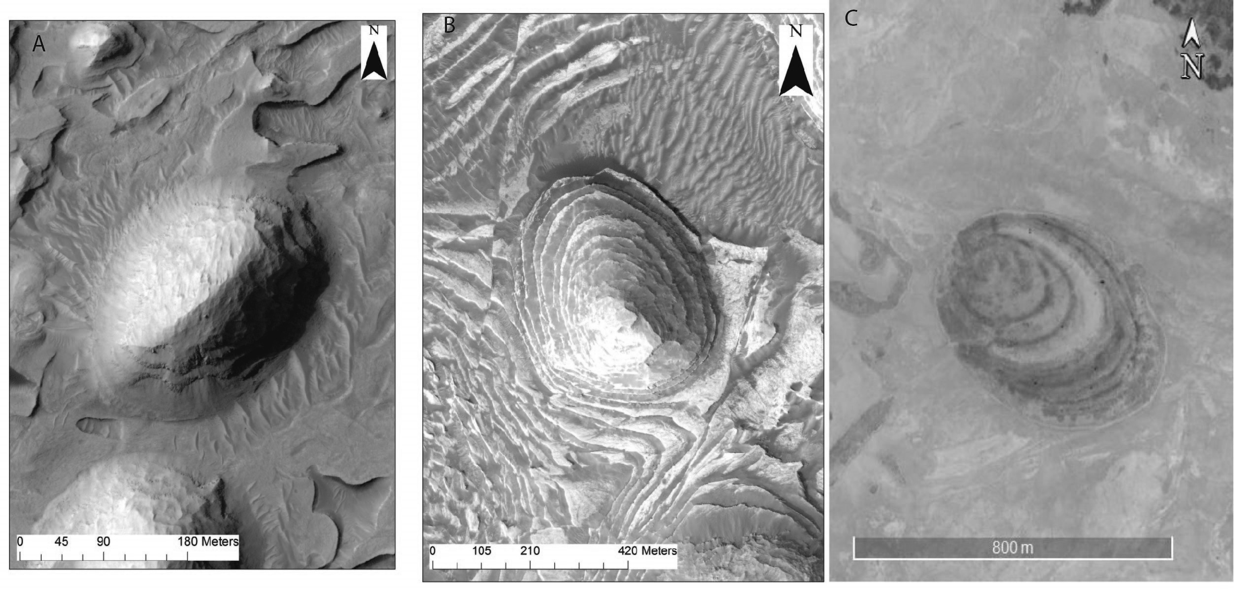 MORPHOLOGIES SIMILAR TO ELDs
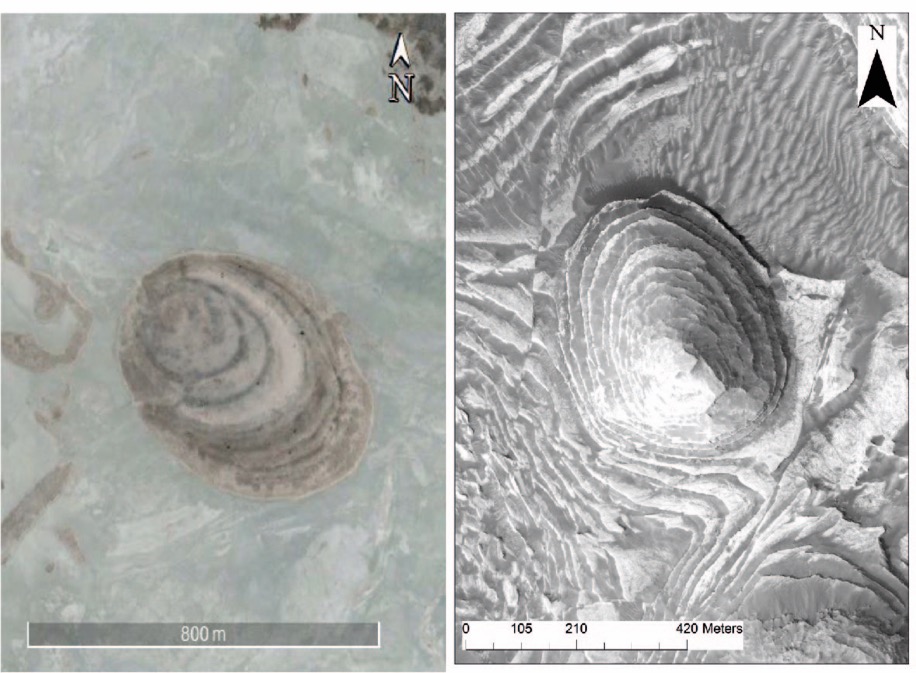 What is the process that forms these morphologies in the pans?
Why the terrestrial mounds look like those on Mars?
What role plays the groundwater?
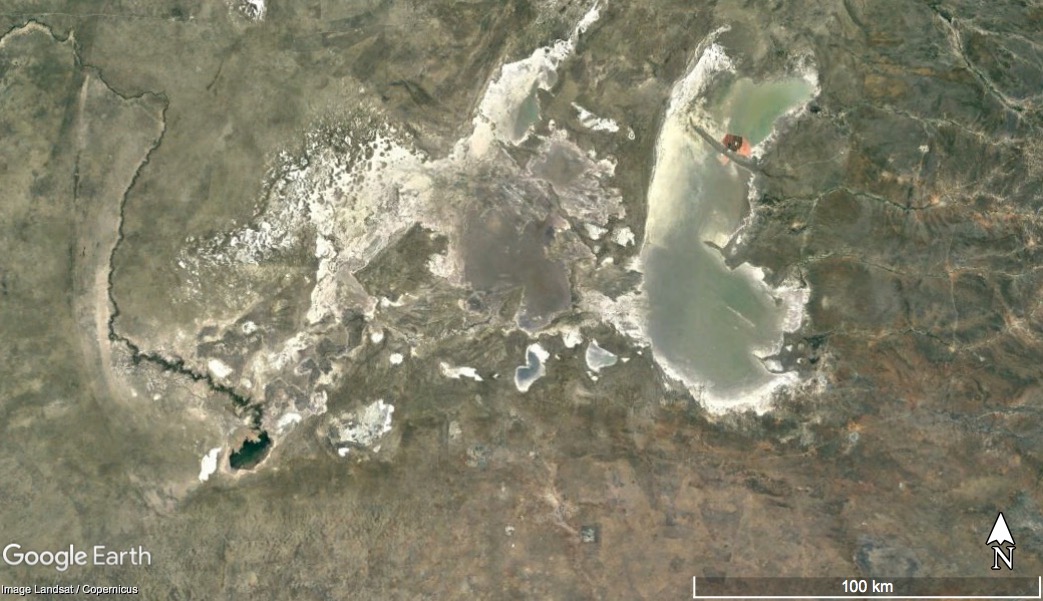 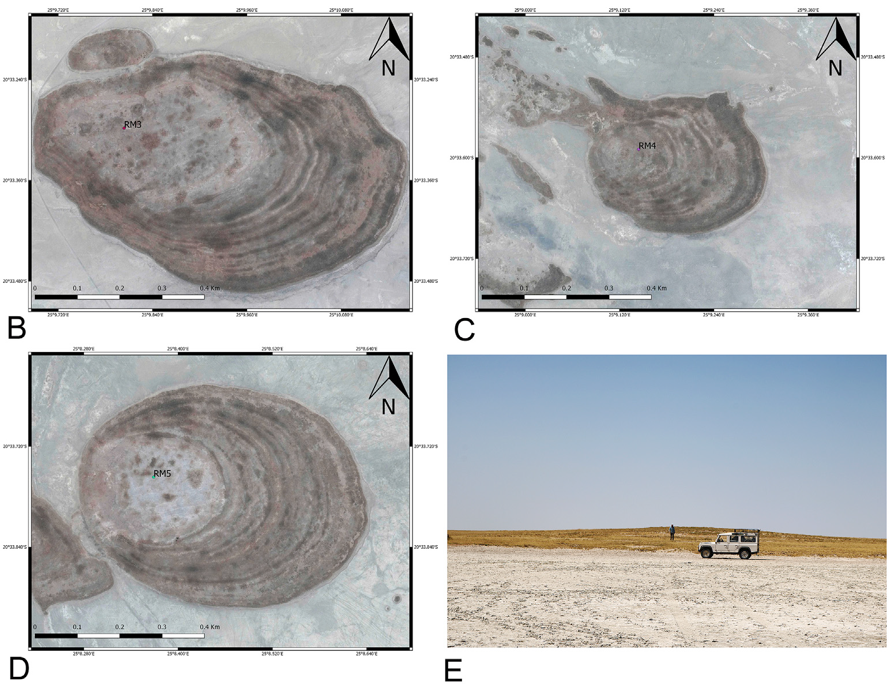 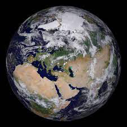 EVAPORAZIONE E RISALITA DI FLUIDI (ACQUA DI FALDA)
Electrical resistivity Tomography
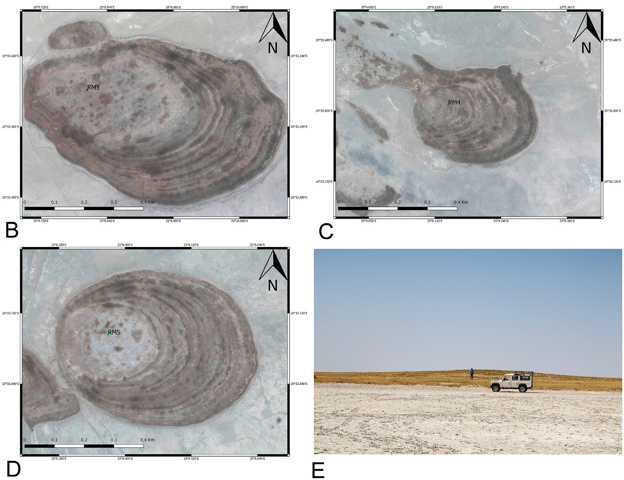 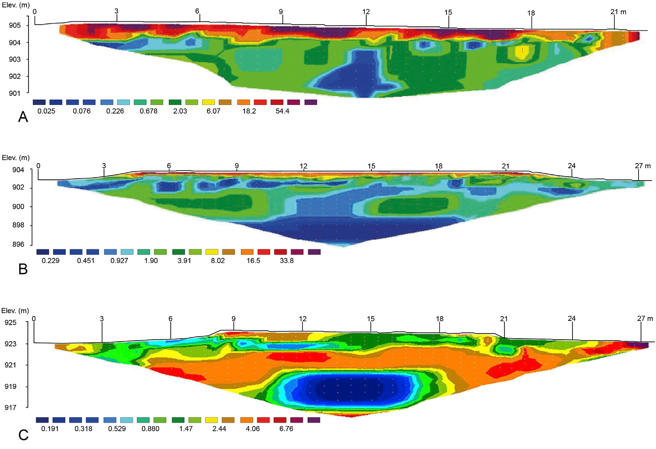 Geophysical profiles showed the rising of the groundwater table (capillary fringe) under the mound buildups.
Pressurized aquifers in the equatorial region of Mars
LAYERED DEPOSITS & MOUNDS
Andrews-Hanna et al., 2007
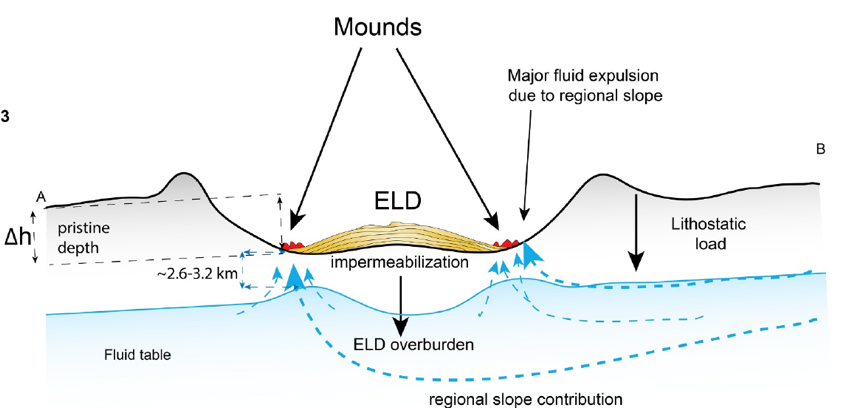 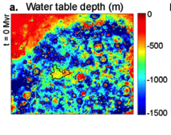 Andrews-Hanna et al., 2010
Pozzobon et al., 2019
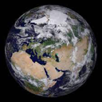 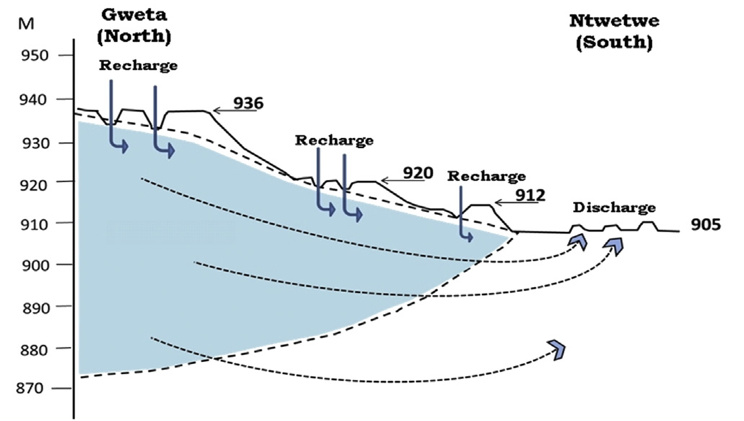 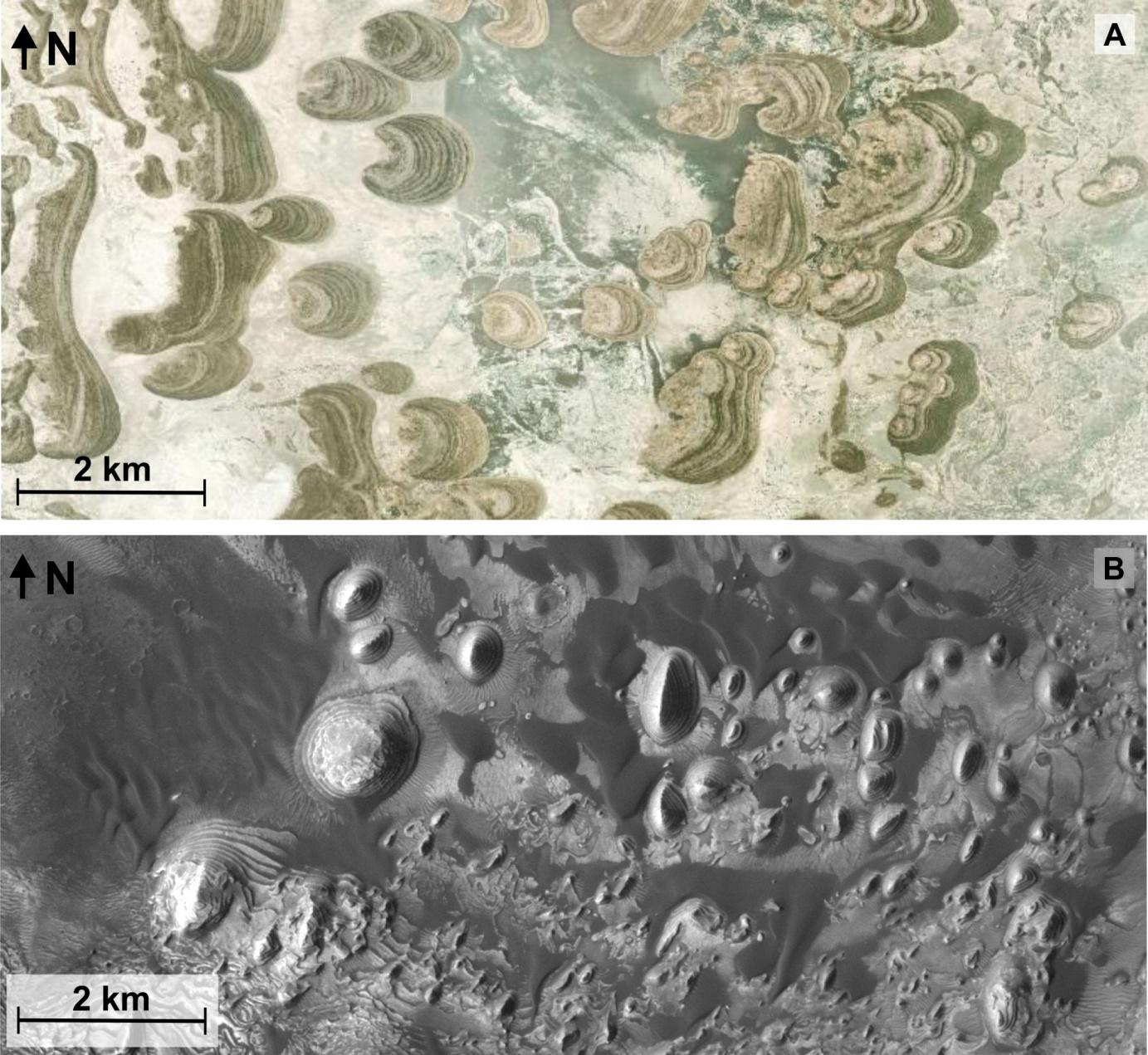 McFarlane and Long, 2015
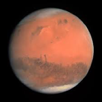 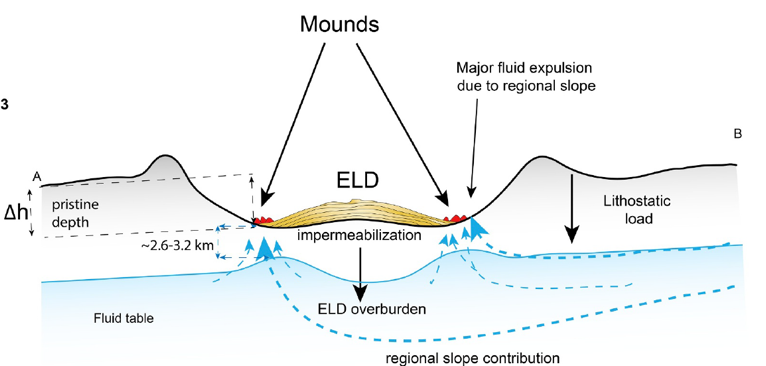 Pozzobon et al., 2019
Schmidt et al., 2023 – Frontiers in Astronomy and space Science
MORPHOLOGIES LINKED TO WIND EROSION + GROUNDWATER
The mounds identified in the Makgadikgadi pans are formed by the interplay of surface runoff, wind erosion and groundwater upwelling.
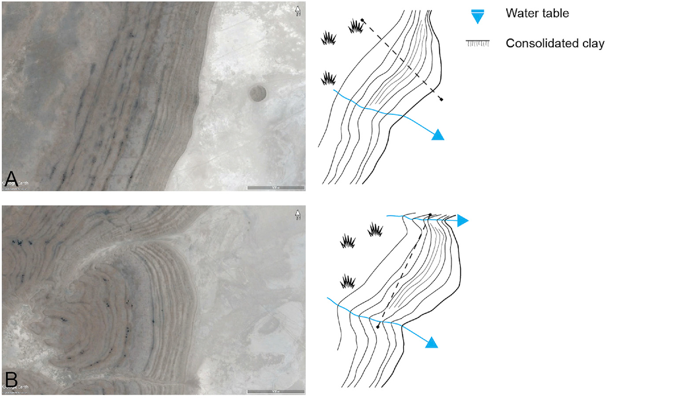 Layered deposits along the paleoshoreline





Furrows formed by surface runoff
MORPHOLOGIES LINKED TO WIND EROSION + GROUNDWATER
The mounds identified in the Makgadikgadi pans are formed by the interplay of surface runoff, wind erosion and groundwater upwelling.
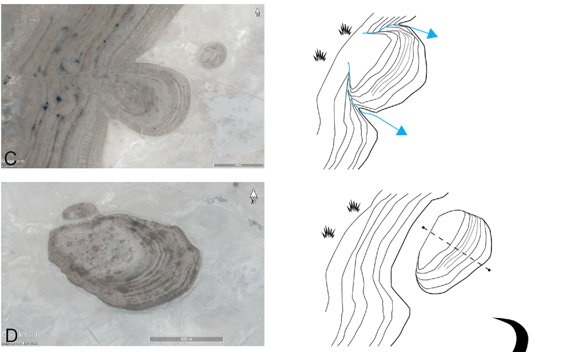 C)    Surface runoff and wind erosion continue





D) Mound isolated on the pan surface
MORPHOLOGIES LINKED TO WIND EROSION + GROUNDWATER
The mounds identified in the Makgadikgadi pans are formed by the interplay of surface runoff, wind erosion and groundwater upwelling.
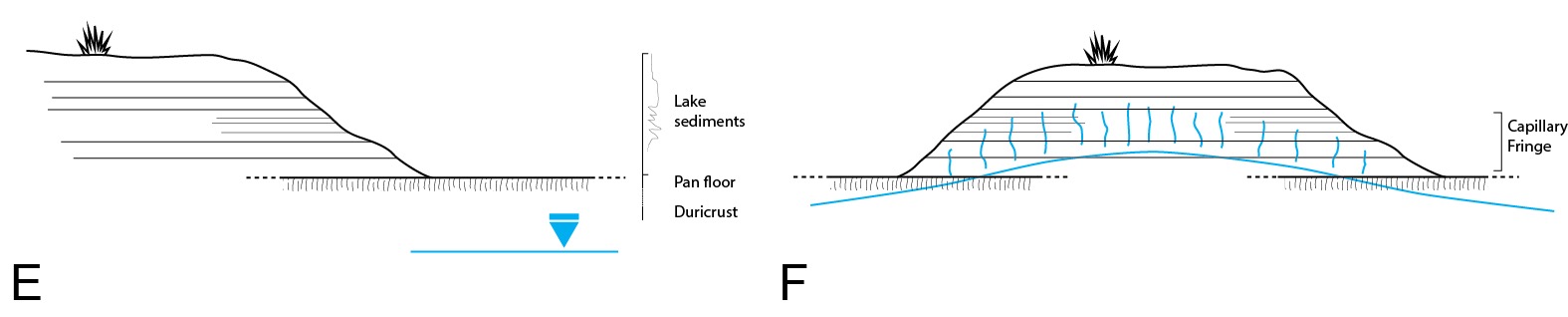 The mound acts as a ‘sponge’ and the water table rises under the buildup
Shallow groundwater table below the pan surface
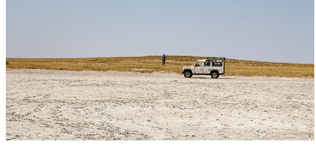 FOSSIL DRAINAGE SYSTEMS ON MARS
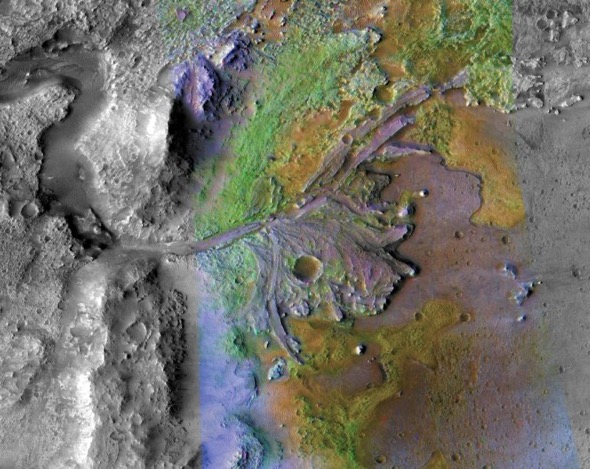 Mars rock record shows clear evidences of fossil deltas, channels, and complex drainage systems.
DiBiase et al., 2013 - Journal of Geophysical Research
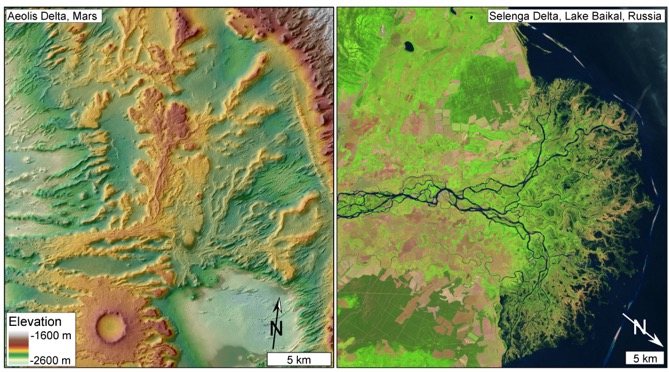 Jezero Crater, landing site Mars 2020
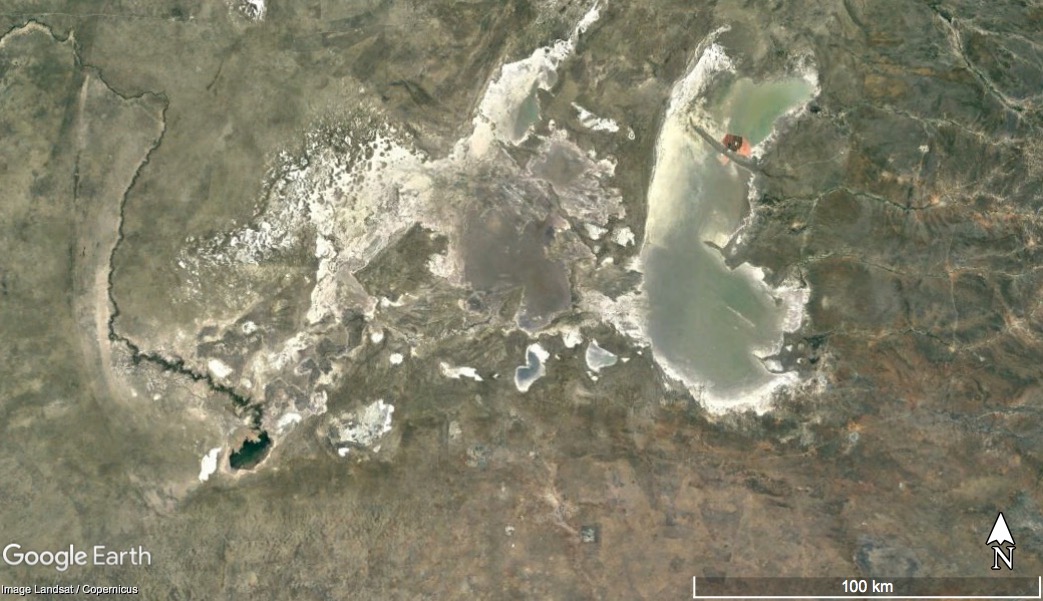 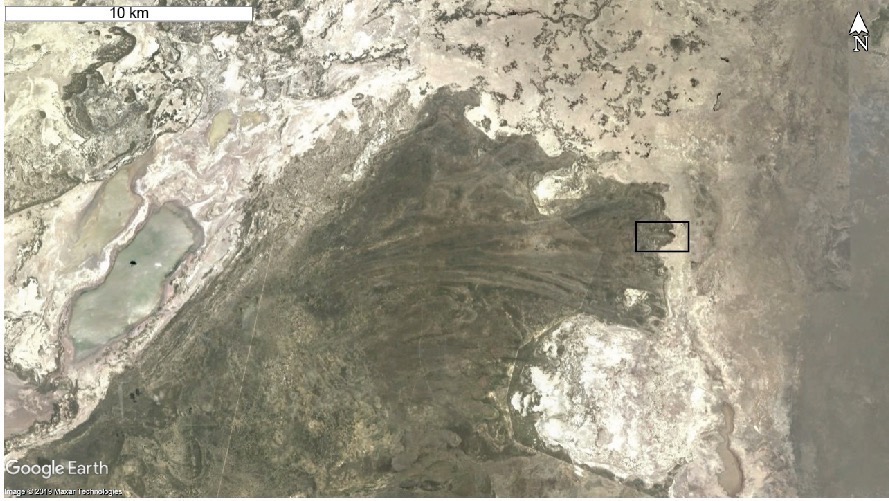 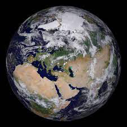 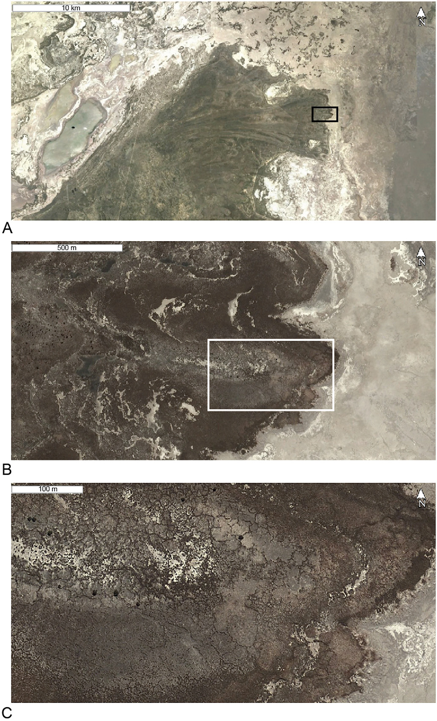 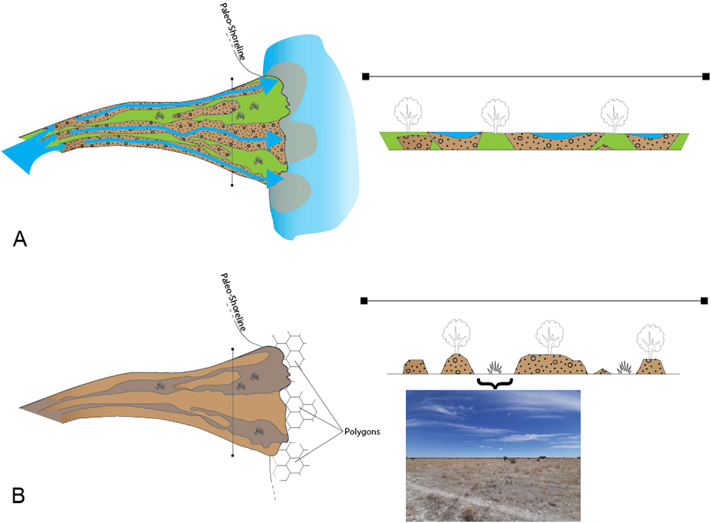 Franchi et al., 2020 – PPS 192
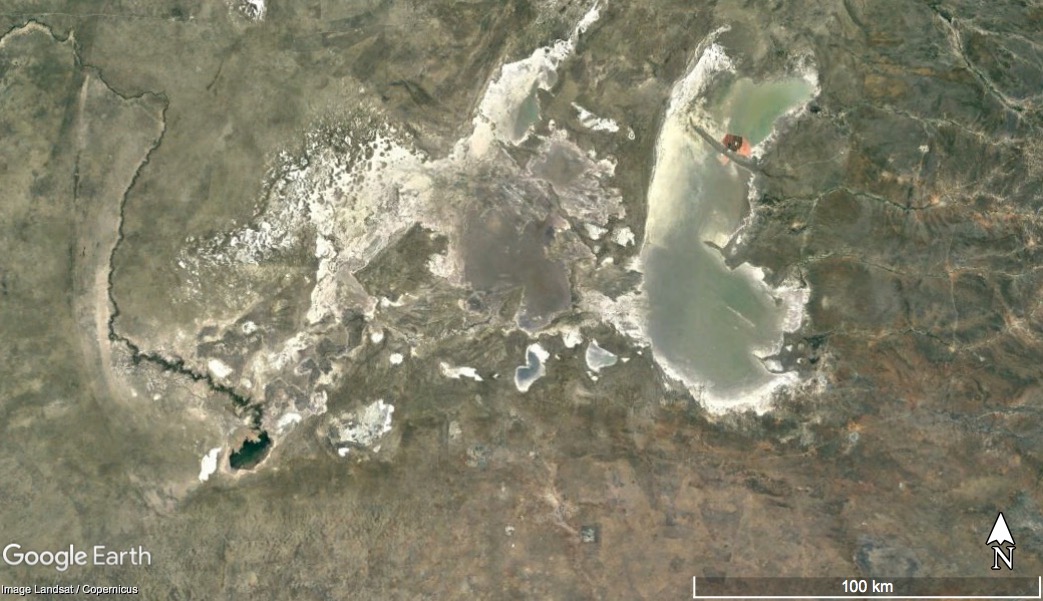 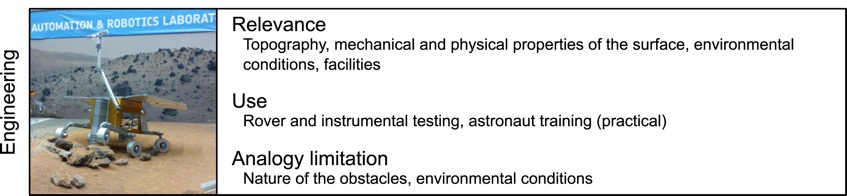 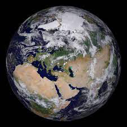 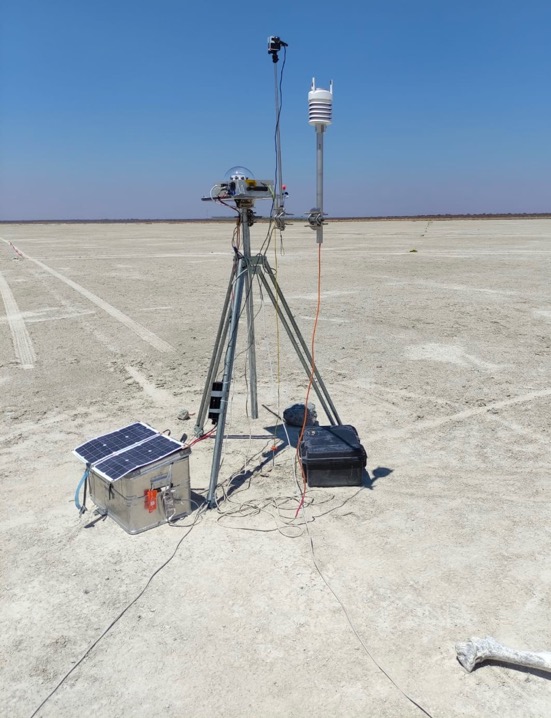 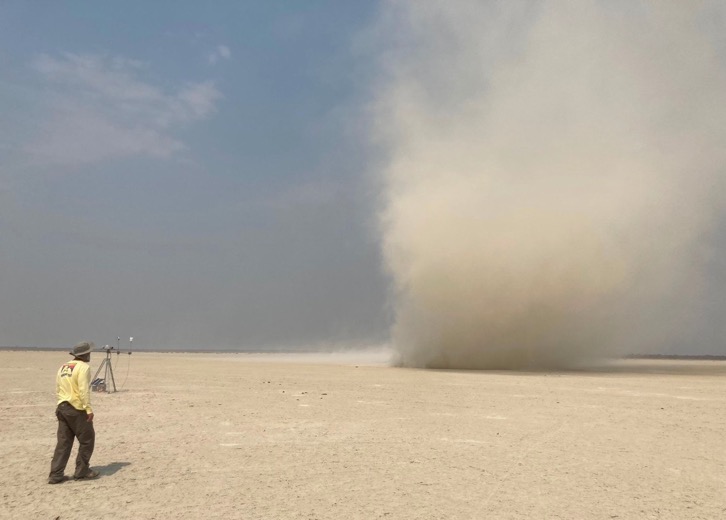 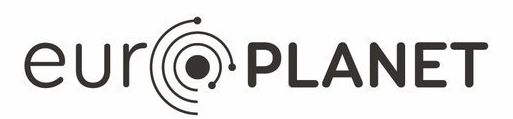 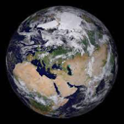 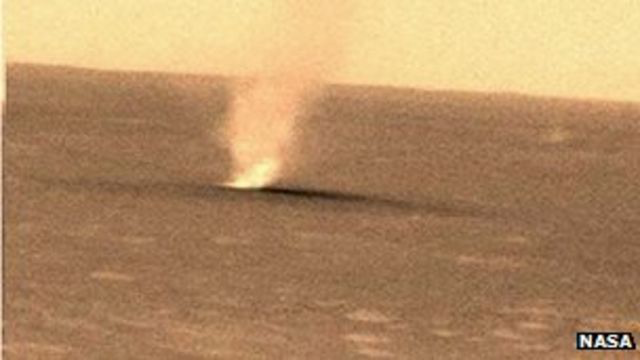 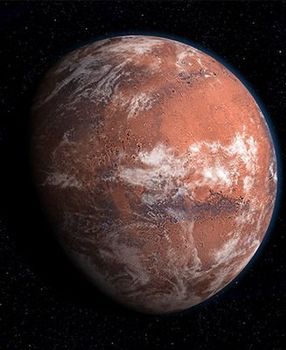 Curiosity Rover
Dust devils
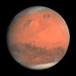 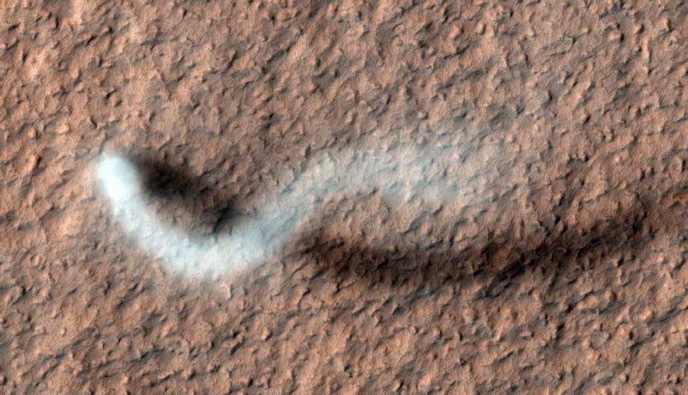 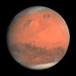 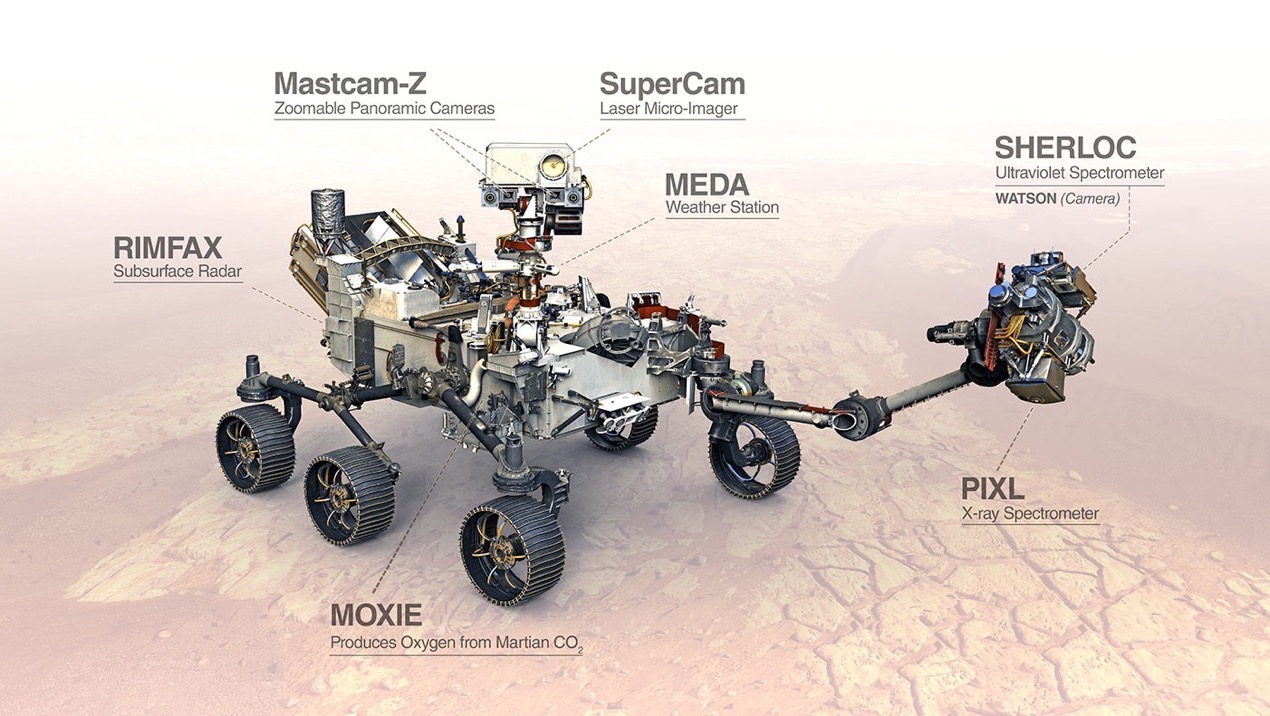 Perseverance Rover
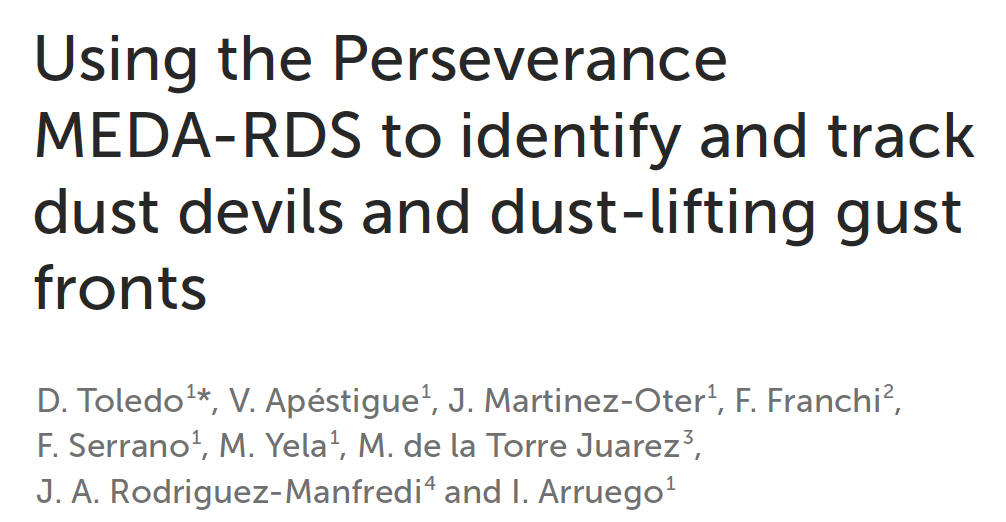 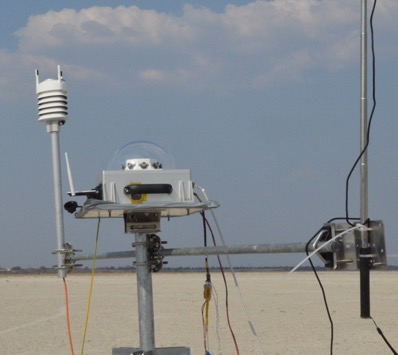 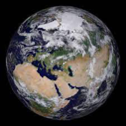 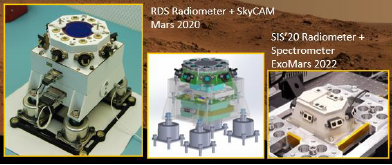 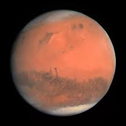 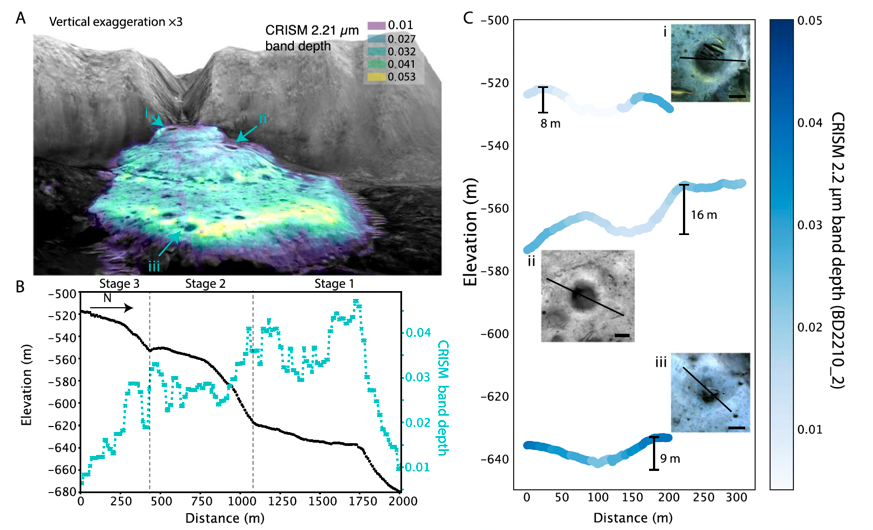 MINERALS AND EXTREMOPHILES
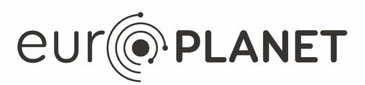 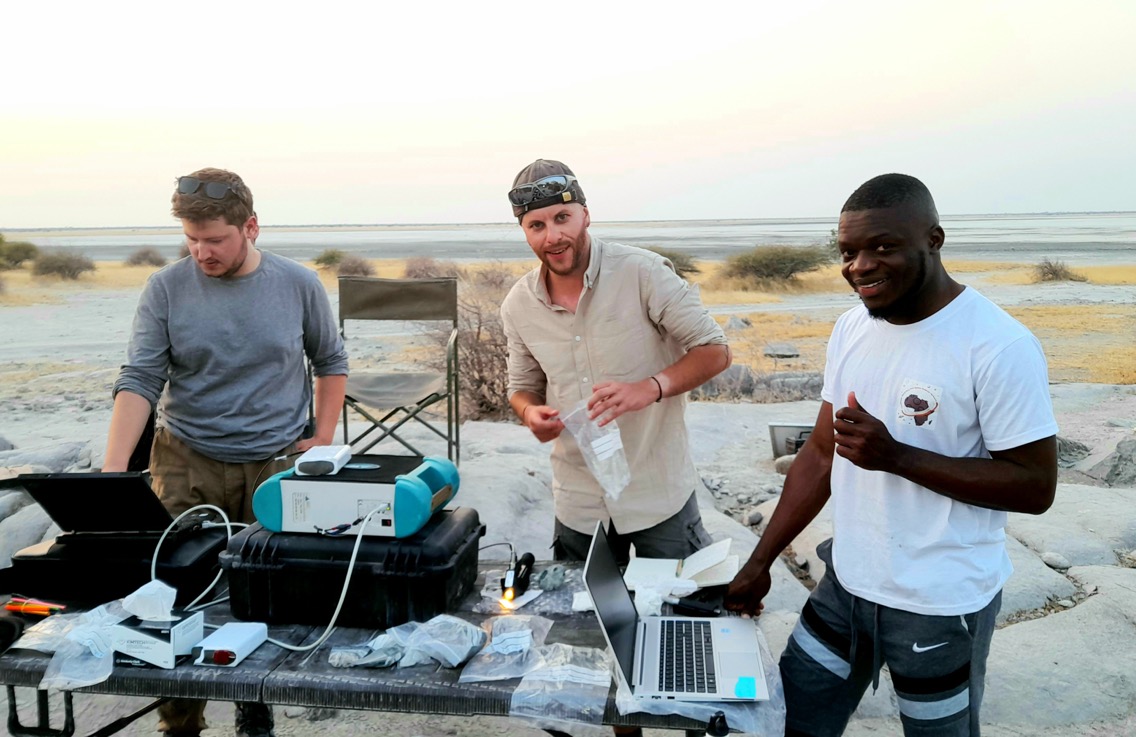 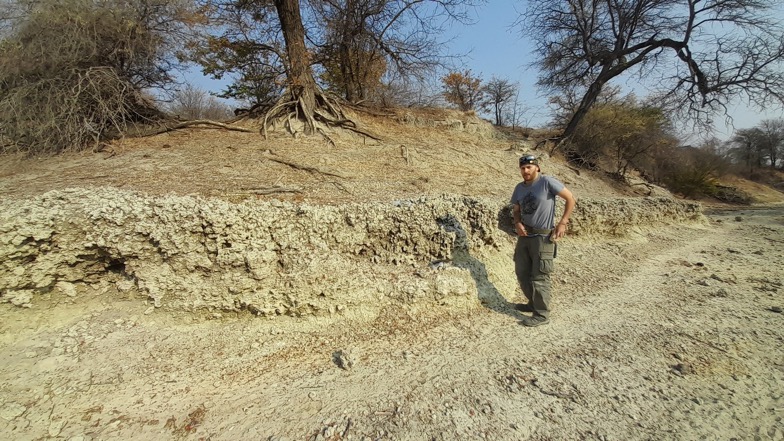 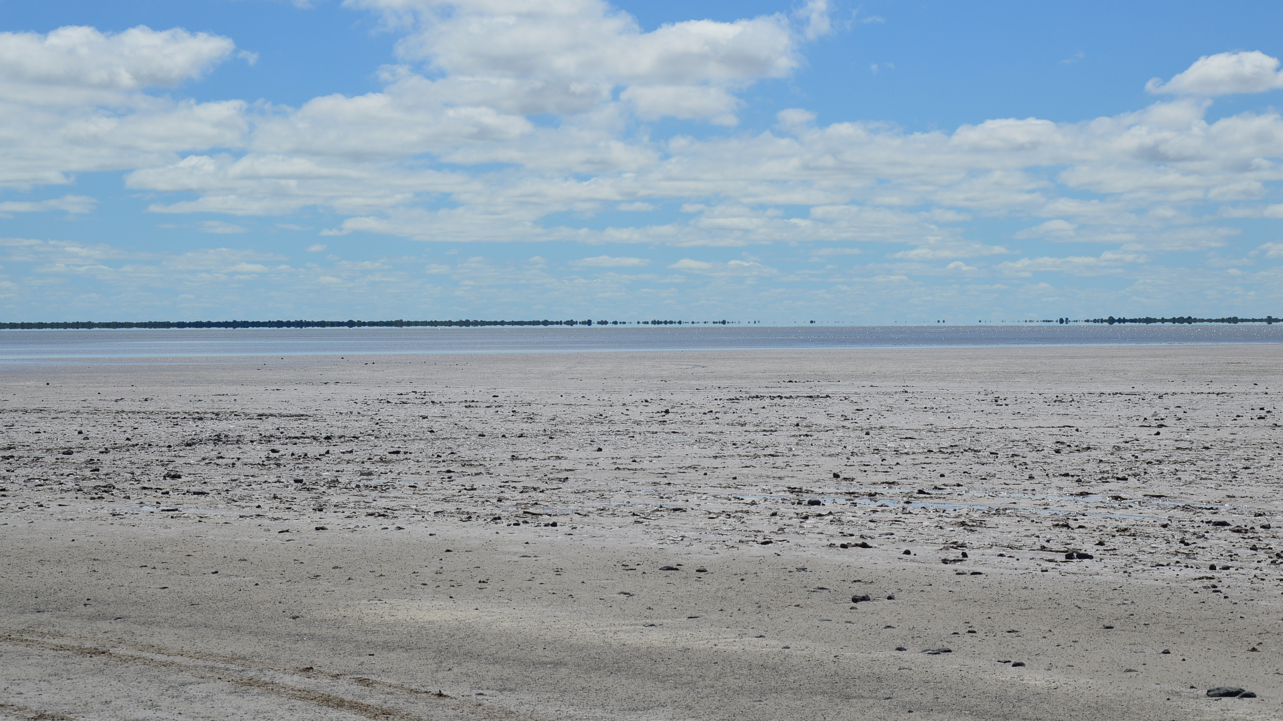 ALKALYNE ENVIRONMENT – PLAYA DEPOSITS
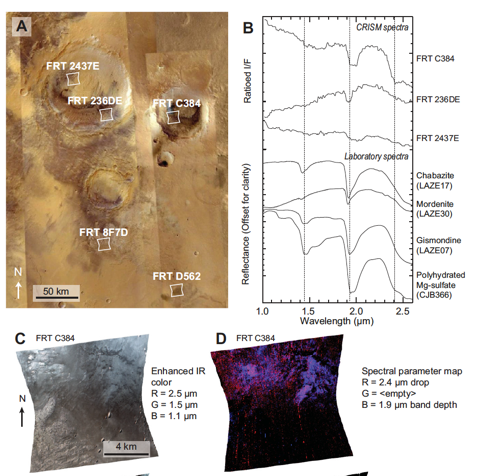 Evaporiti ricche in S identificate su Marte
Monohydrated Mg sulfate (MgSO4·H2O)
Starkeyite (MgSO4·4H2O)
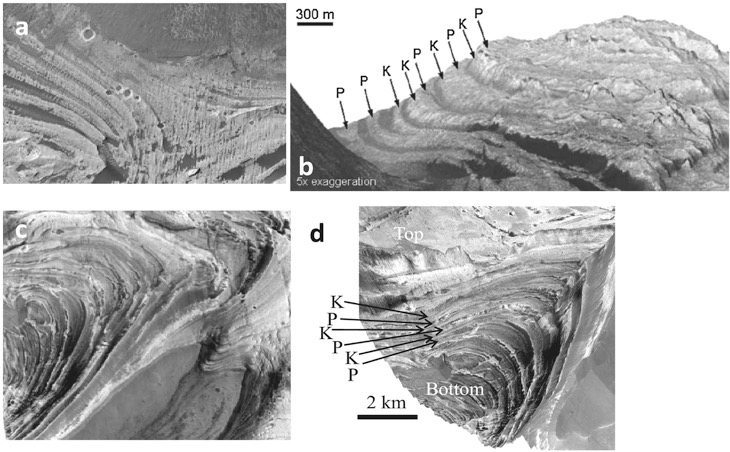 Compact Reconnaissance Imaging Spectrometer for Mars – CRISM (MRO)
Wang et al., 2016 - JGR Planets, Volume: 121, Issue: 4, Pages: 678-694
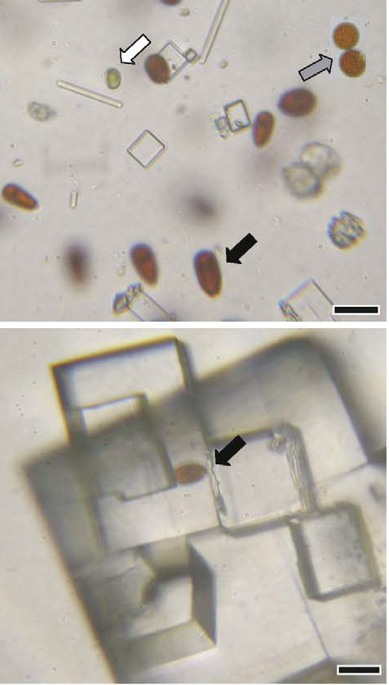 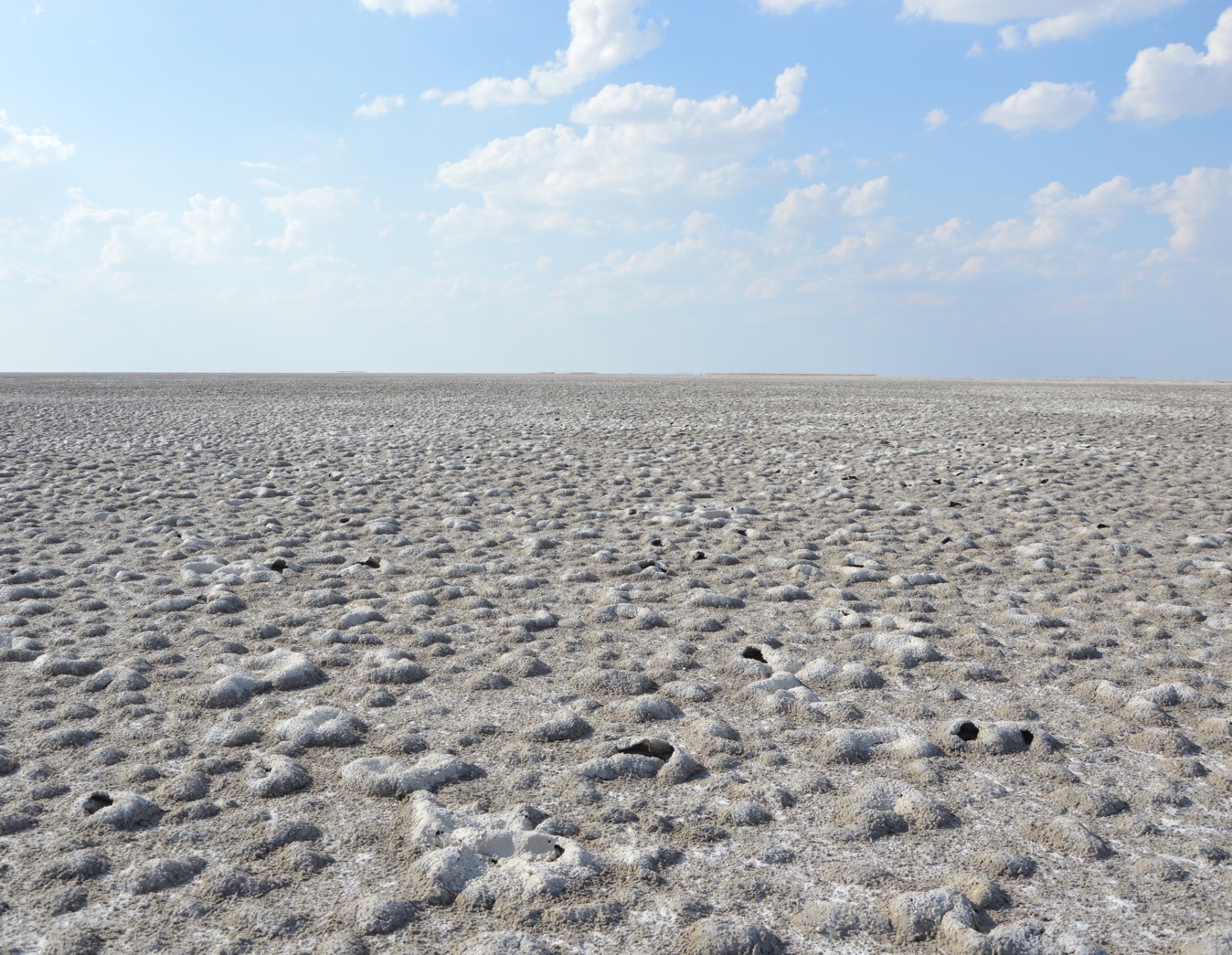 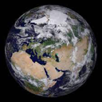 Stivaletta et al. 2009
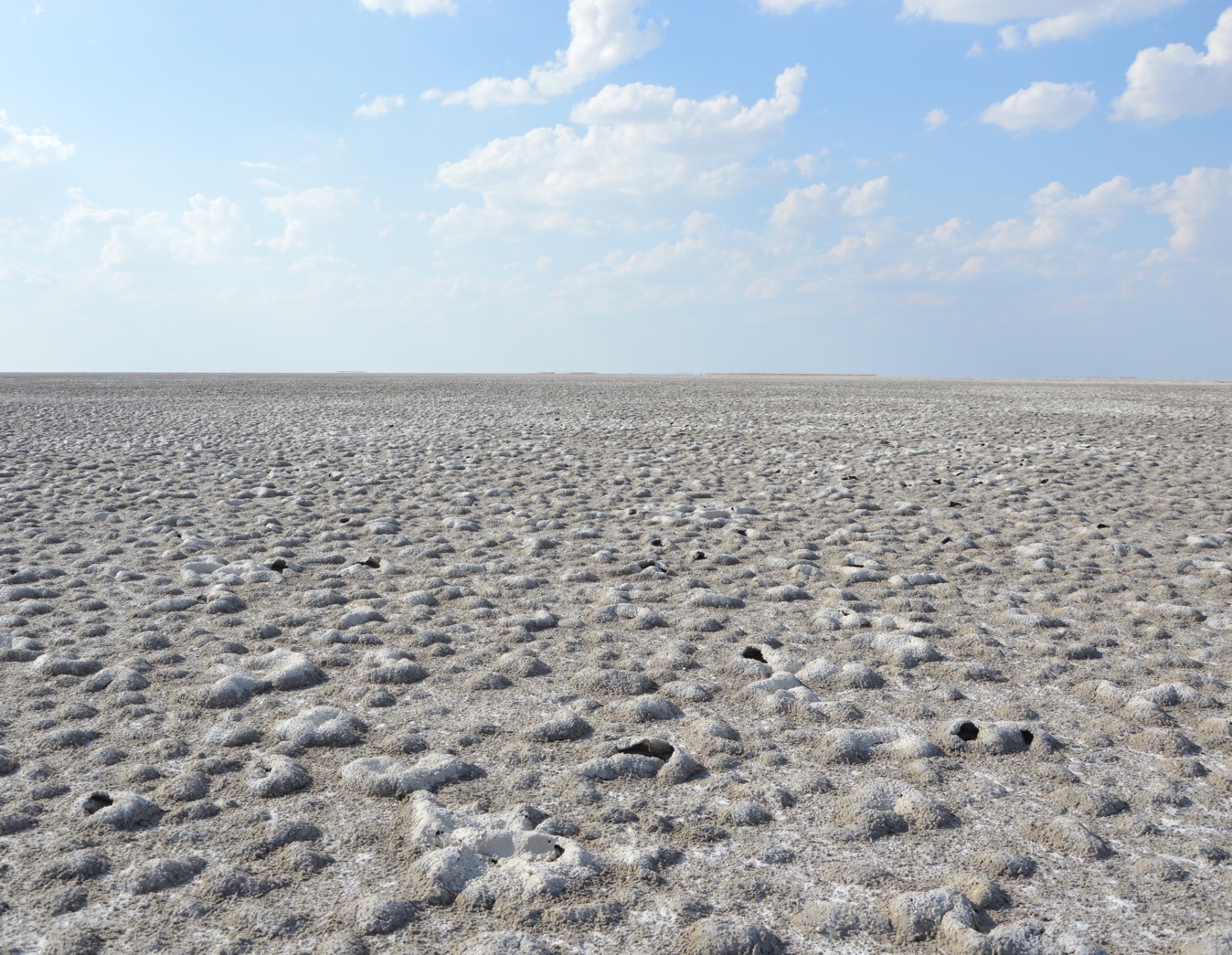 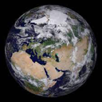 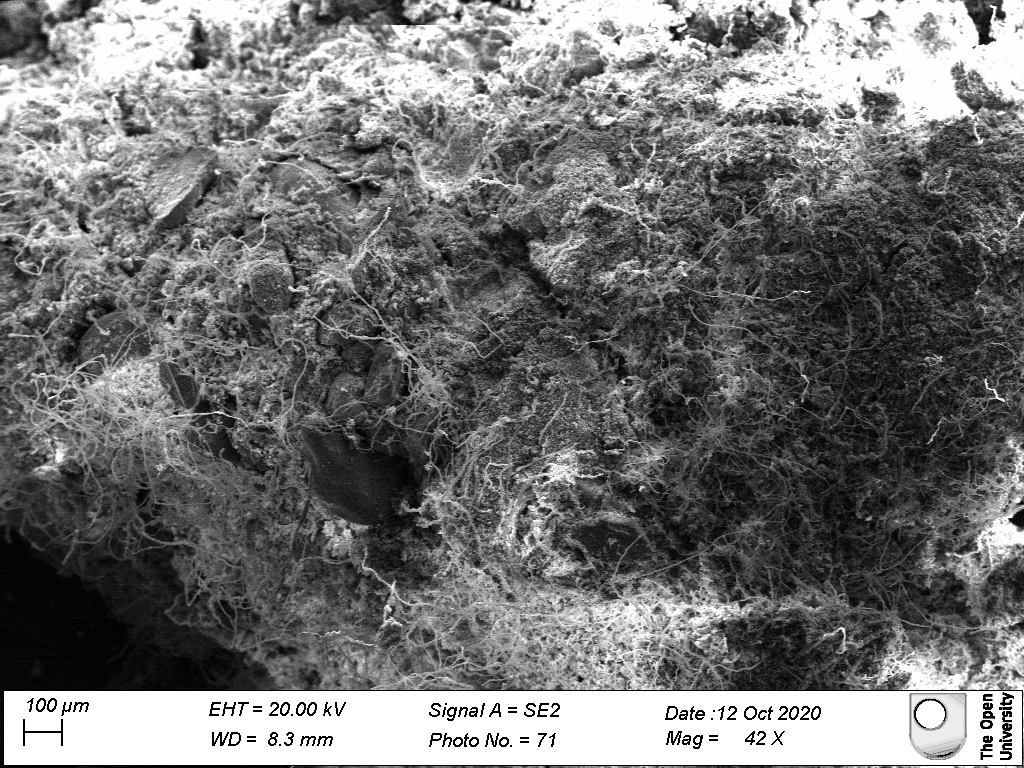 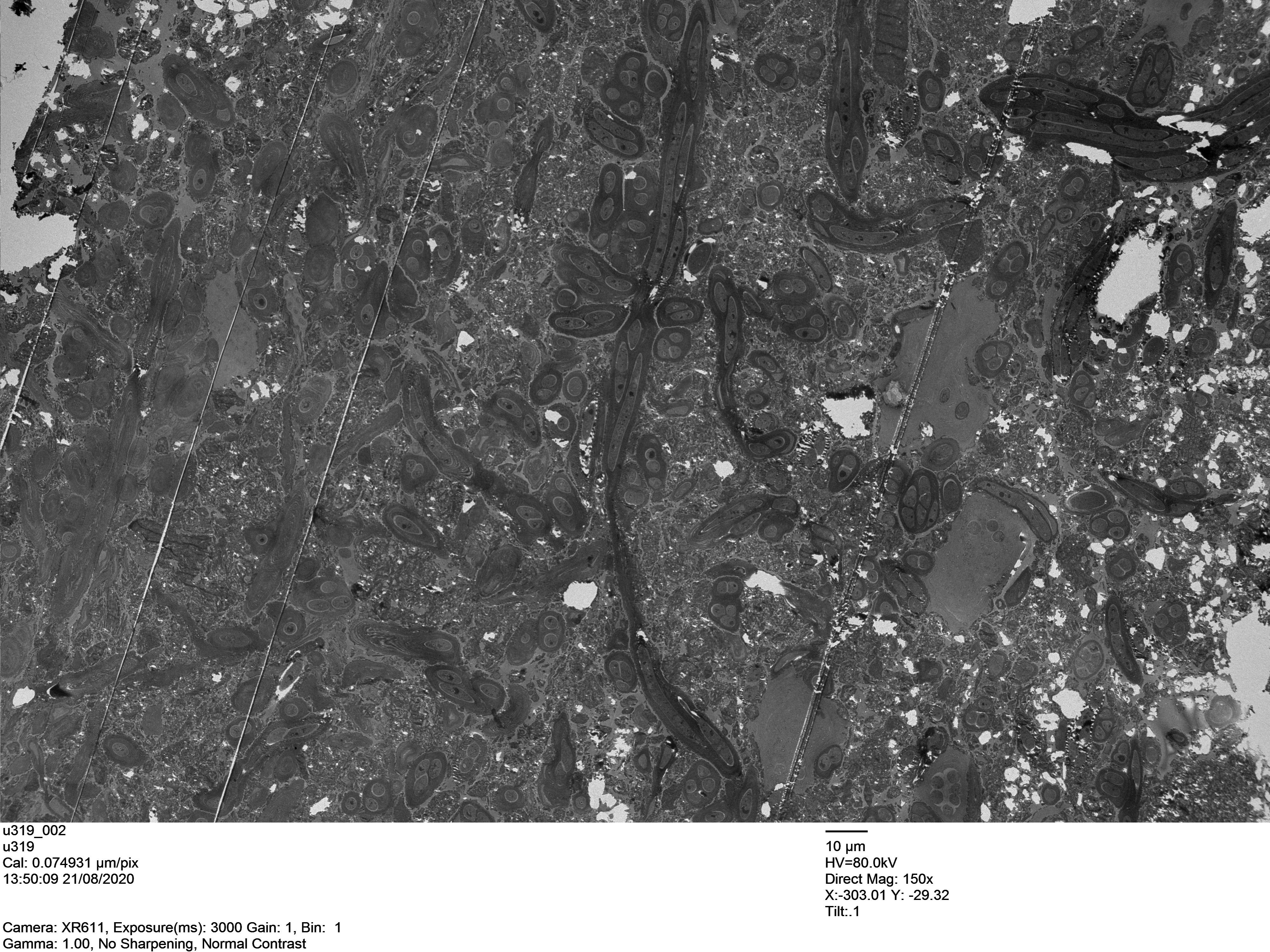 ENCELADUS
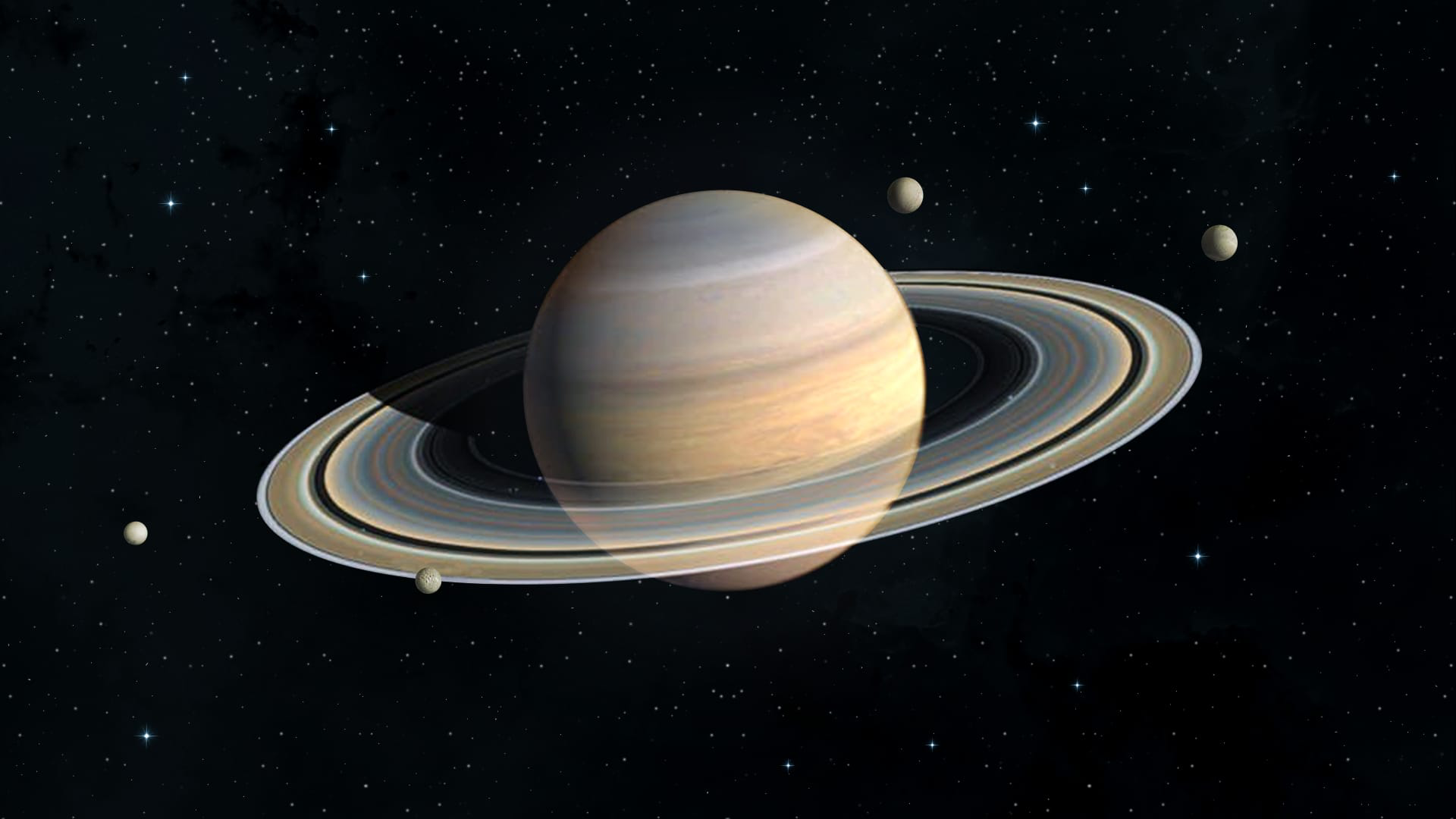 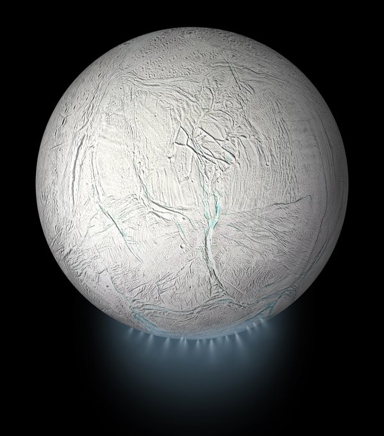 SATURN
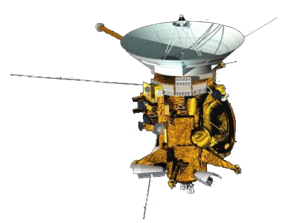 CASSINI-HUYGENS
[Speaker Notes: During NASA’s Cassini spacecraft’s deepest-ever dive through Enceladus’ plume of gas and ice grains, researchers discovered molecular hydrogen in the material spewing from the icy moon. This discovery provides further evidence for hydrothermal activity in the ocean beneath Enceladus’ surface and heightens the possibility that the ocean could have conditions suitable for microbial life.]
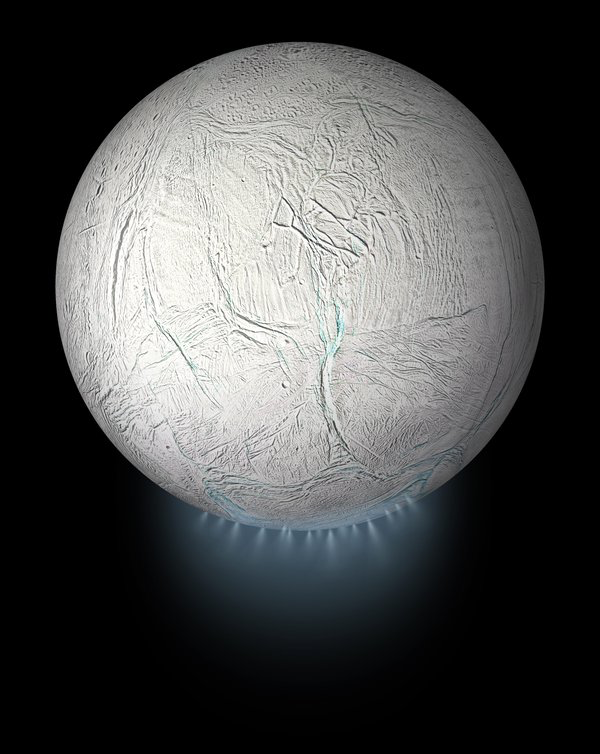 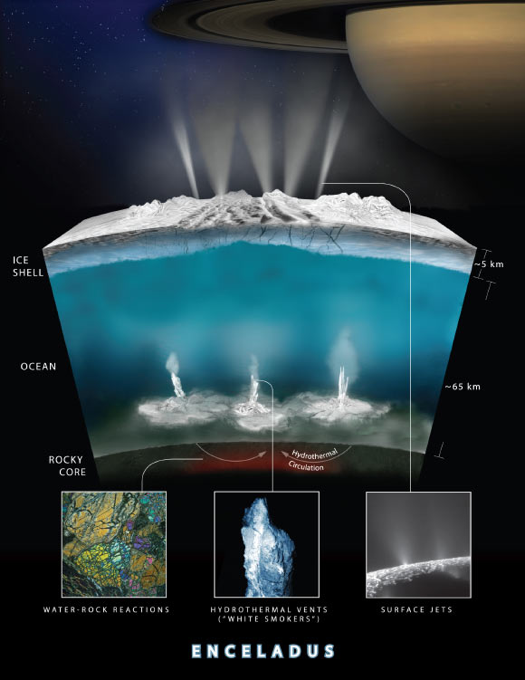 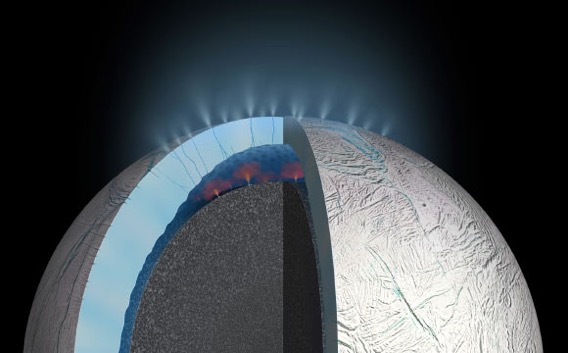 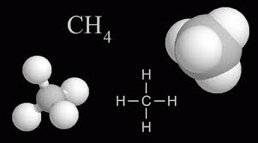 credit: NASA / JPL-Caltech / Southwest Research Institute
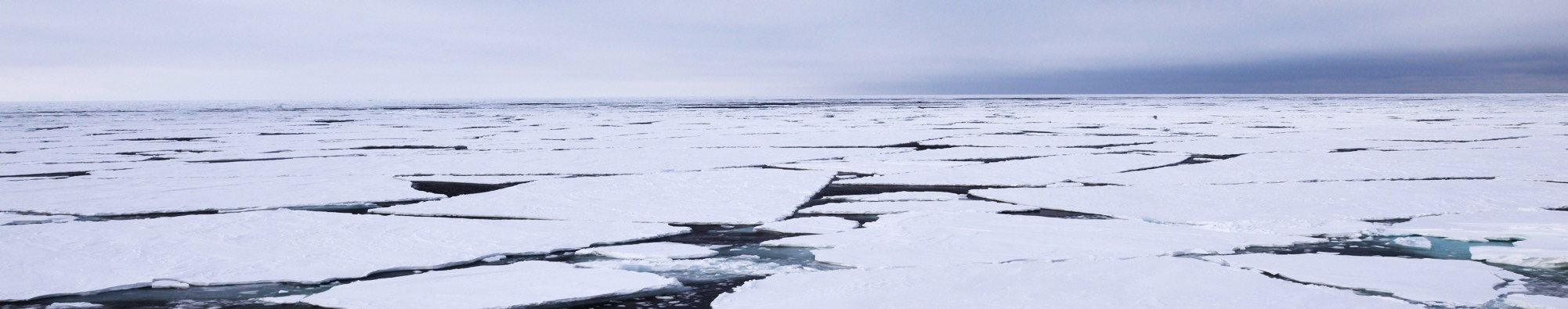 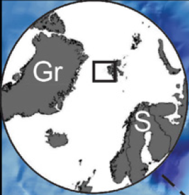 (semi)permanent ice cover
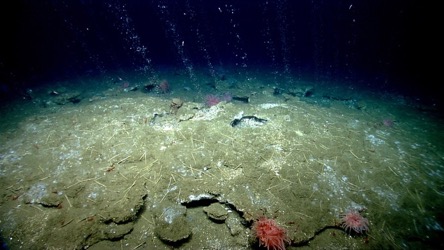 Cold seeps
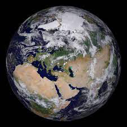 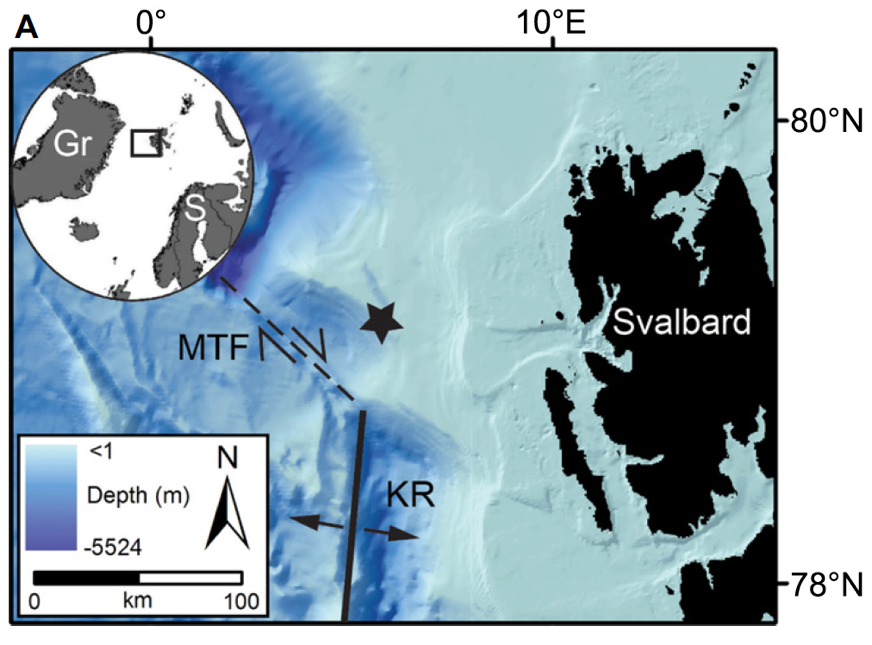 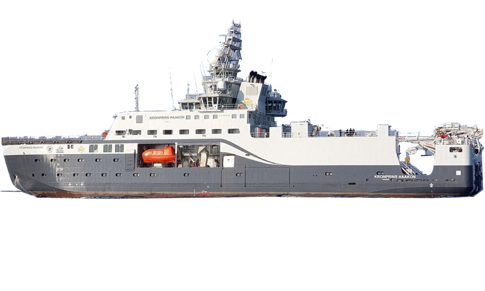 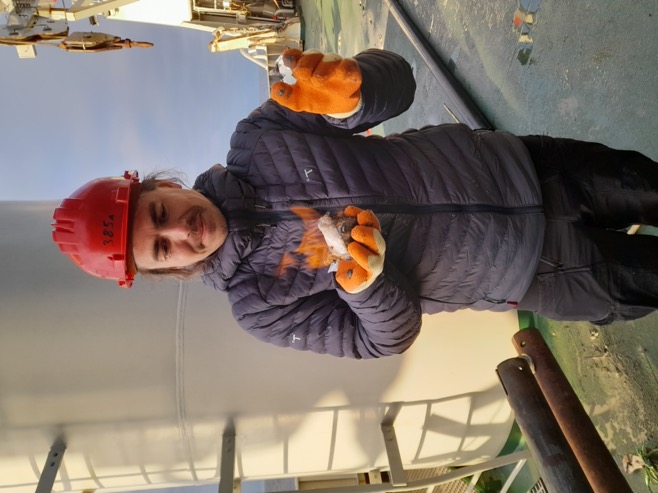 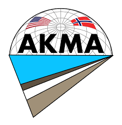 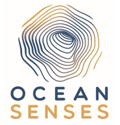 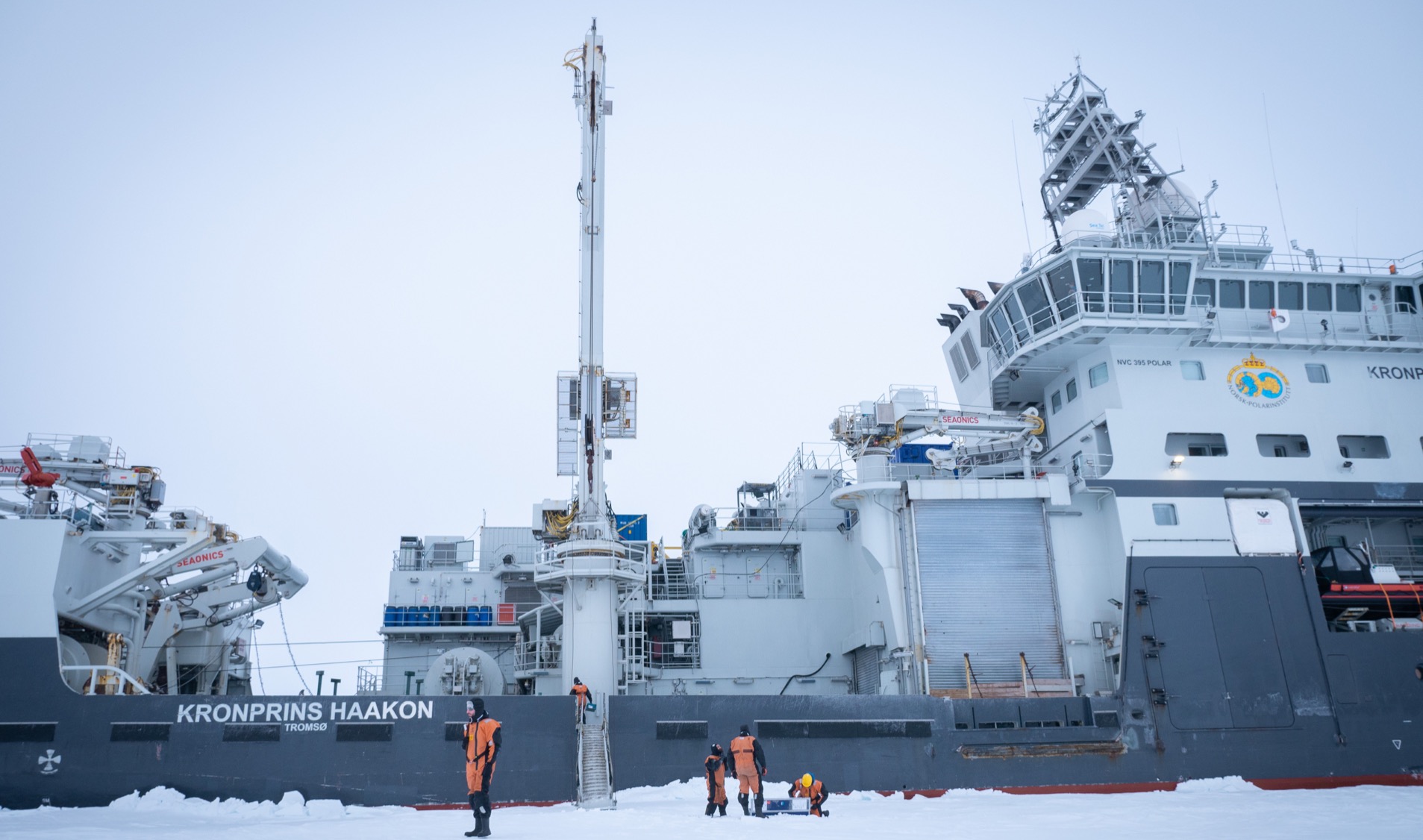 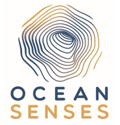 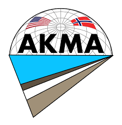 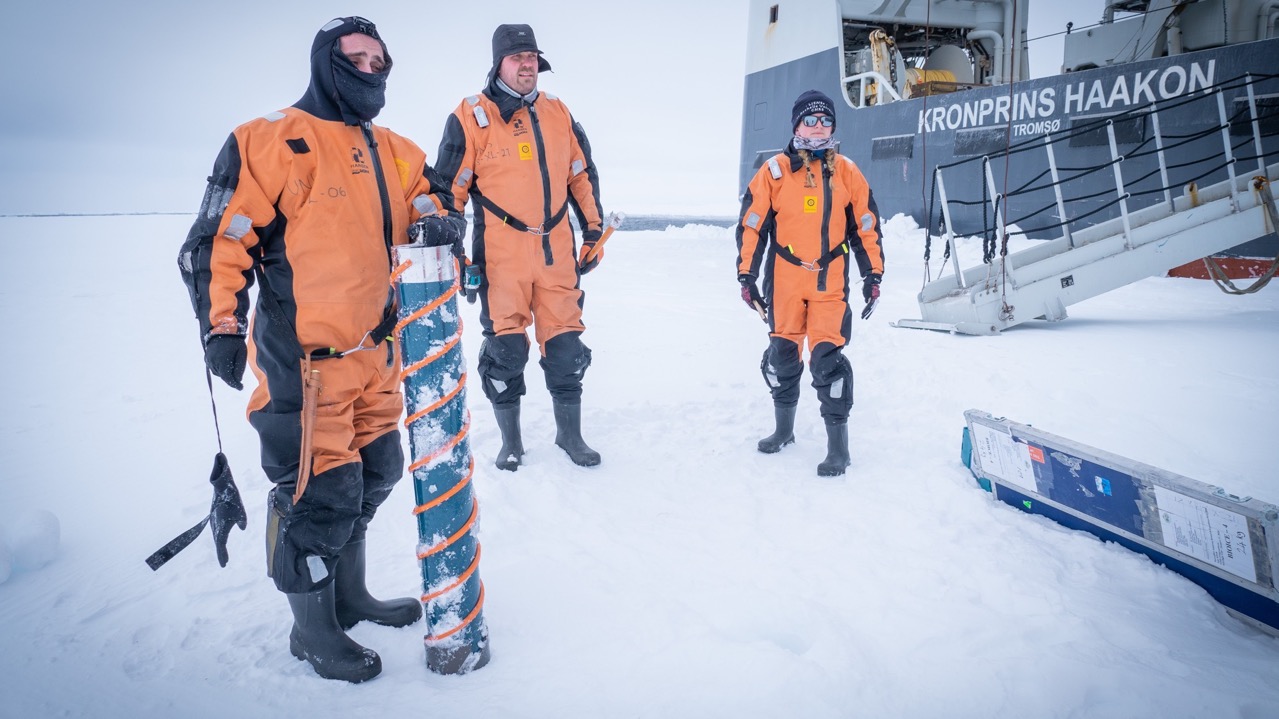 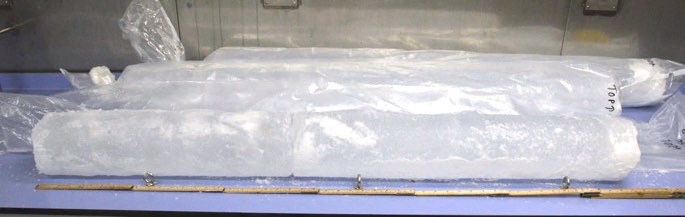 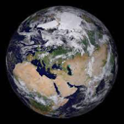 Credits: Davide Oddone photography
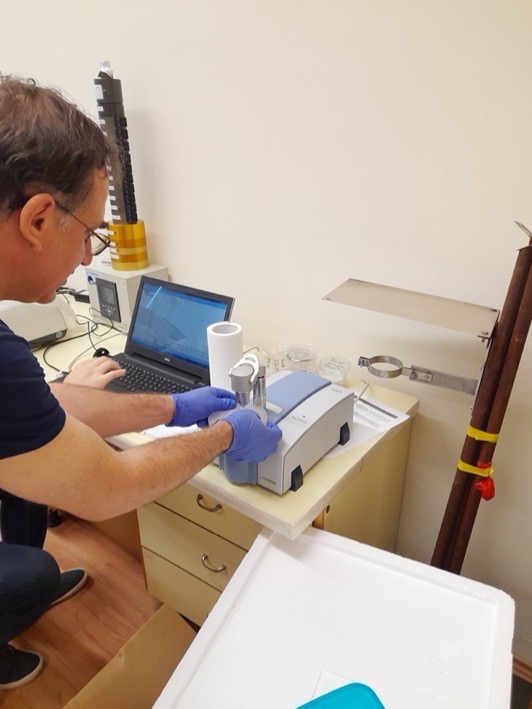 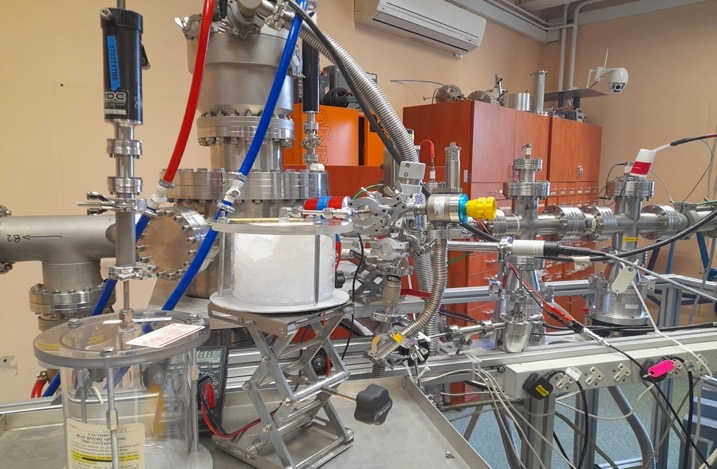 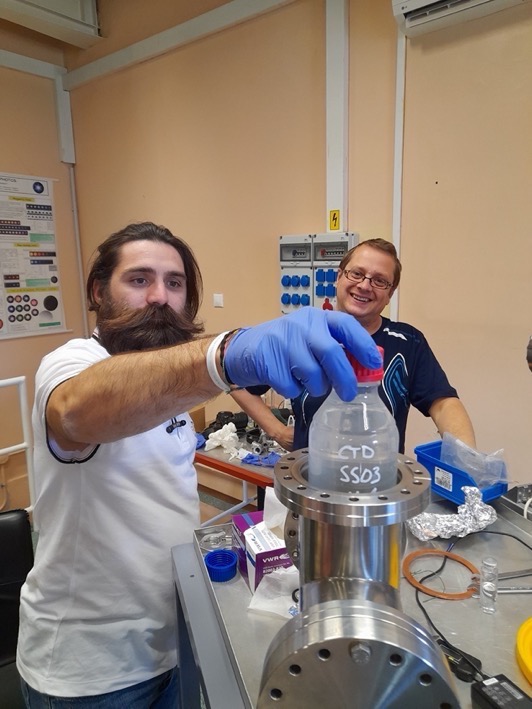 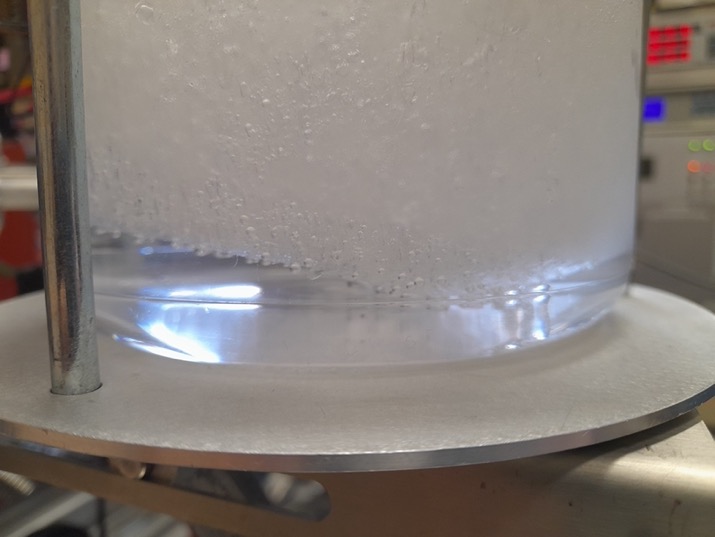 ATOMKI Lab., Debrecen (Hungary)
Europlanet Expert exchange
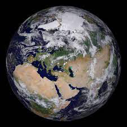 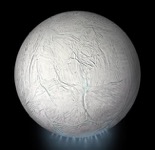 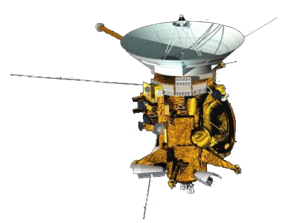 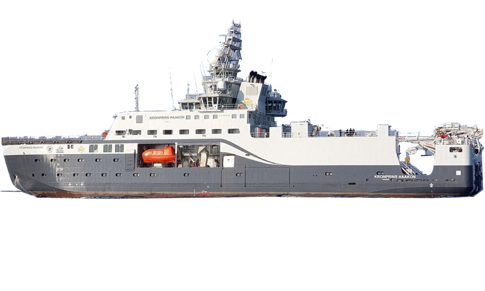 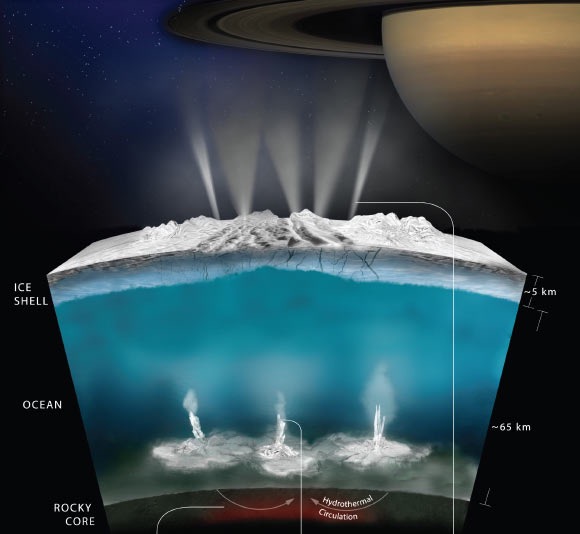 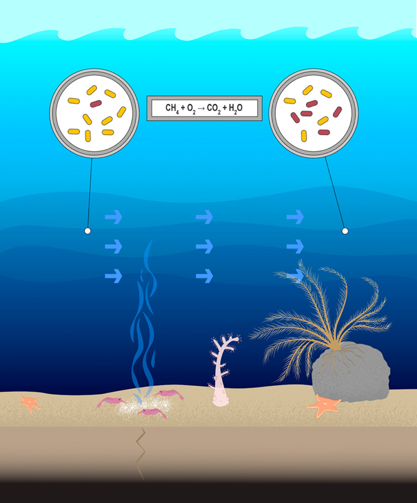 )))))
CH4
Terrestrial analogues for planetary exploration:
Terrestrial environments (or material) sharing common characteristics with extra-terrestrial environments (or materials);
Natural laboratories for experiments on minerals, geological and biological processes that might be or might have been active on other celestial bodies;
The characterization of terrestrial analogues is extremely multidisciplinary and requires collaborative efforts;
Terrestrial analogues might provide testing ground for instruments that will be part of ongoing or future missions;
They play a fundamental role for understanding what we can expect from space missions and comprehend the data that we are receiving and will receive.
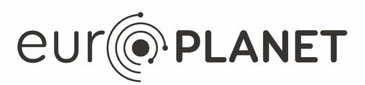 PLANETARY FIELD ANALOGUE SITES (PFA)
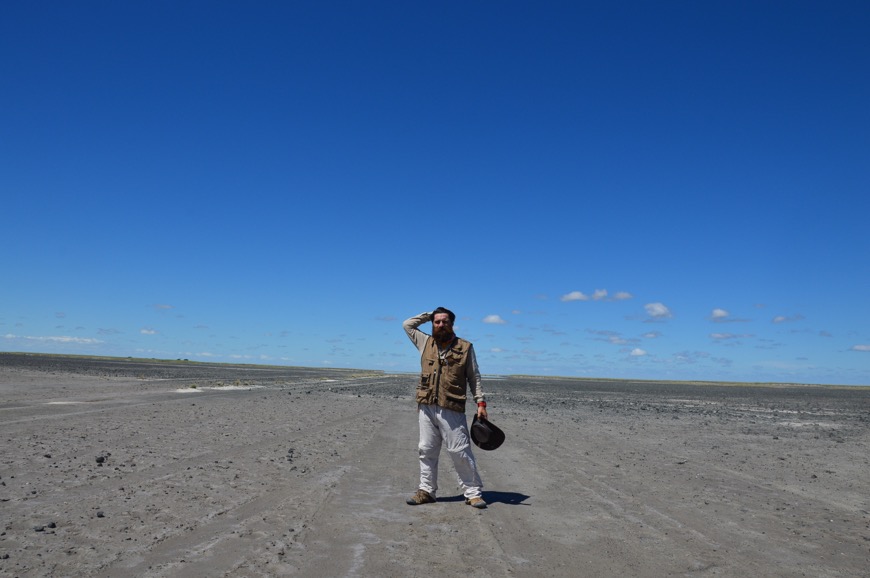 THANK YOU – KE A LEBOGA